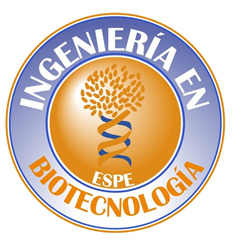 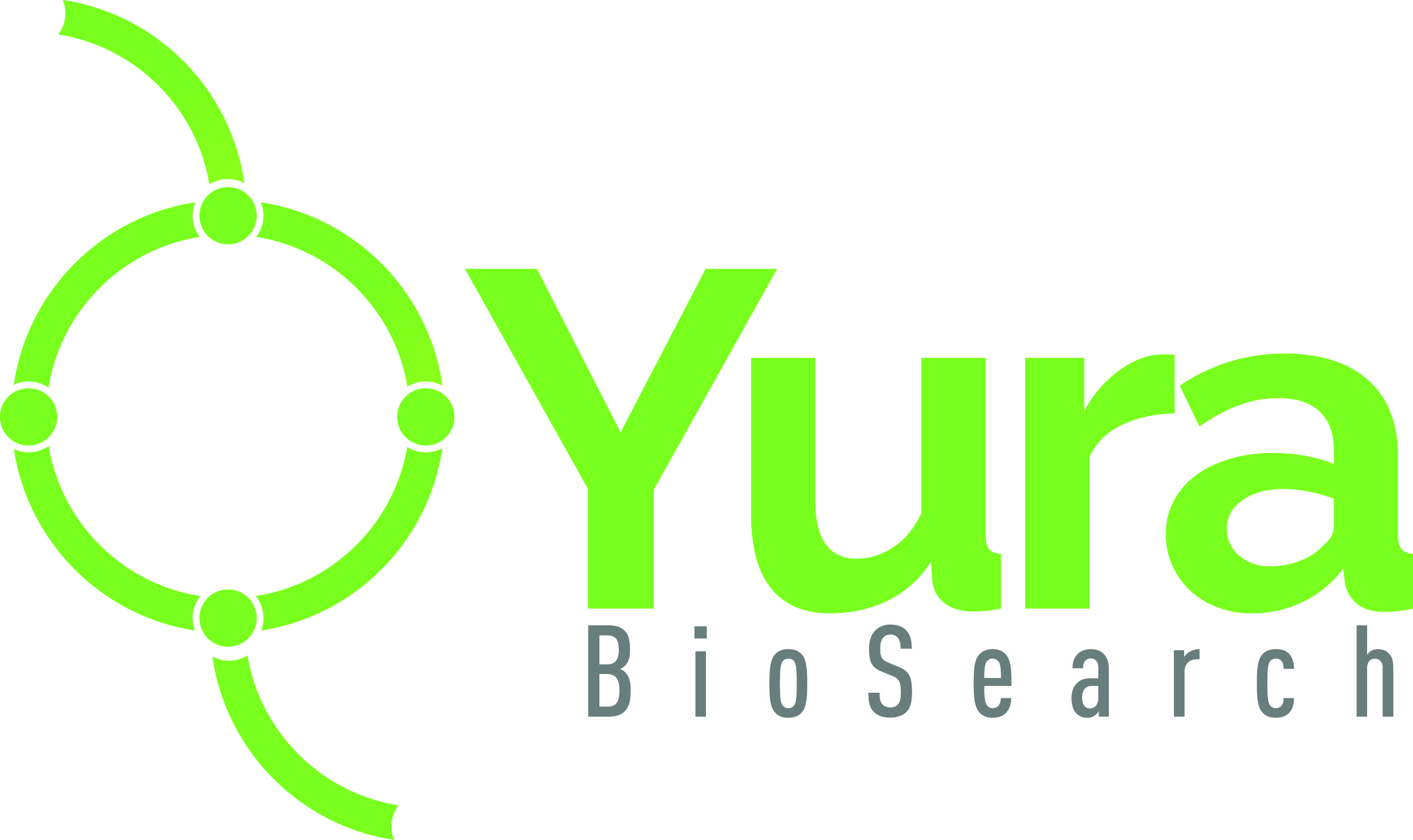 DEPARTAMENTO DE CIENCIAS DE LA VIDA Y DE LA AGRICULTURA
CARRERA DE INGENIERÍA EN BIOTECNOLOGÍA


TRABAJO DE TITULACIÓN, PREVIO A LA OBTENCIÓN DEL TÍTULO DE INGENIERA EN BIOTECNOLOGÍA

“Evaluación del efecto acaricida de Beauveria bassiana y Metarhizium anisopliae en el control de la garrapata Rhipicephalus microplus”
Tipás Viteri, Jemmy Daniela
Directora
Chávez Larrea, María Augusta, MSc.
Sangolquí,  2020
VERSIÓN: 1.0
CONTENIDO
Introducción
01
02
Hipótesis
Objetivos
03
Materiales y metodología
04
Resultados y discusión
05
06
Conclusiones y recomendaciones
Introducción
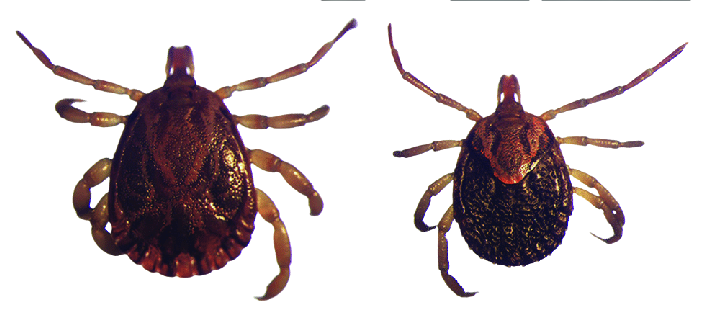 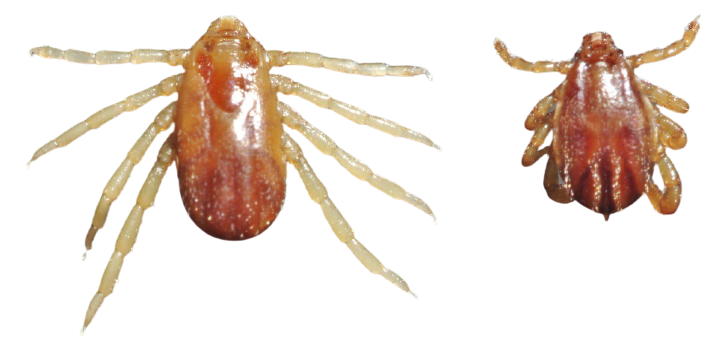 Amblyomma
80%
75%
R. microplus
A. cajennense
Garrapatas 
a nivel mundial
Garrapatas 
en Ecuador
Rhipicephalus
8%
Haemaphysalis
20%
Aporte ganadería
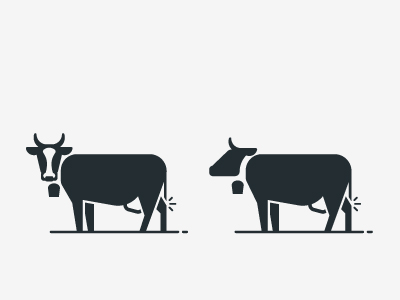 Ixodes
Dermacentor
Garrapatas en el Ecuador
PIB
Productos agropecuarios
30%
Exportaciones (no petroleo)
30%
(Polanco, 2016)
Nava et al. (2014)
(Castillo Vélez, 2015)
Introducción
Generalidades
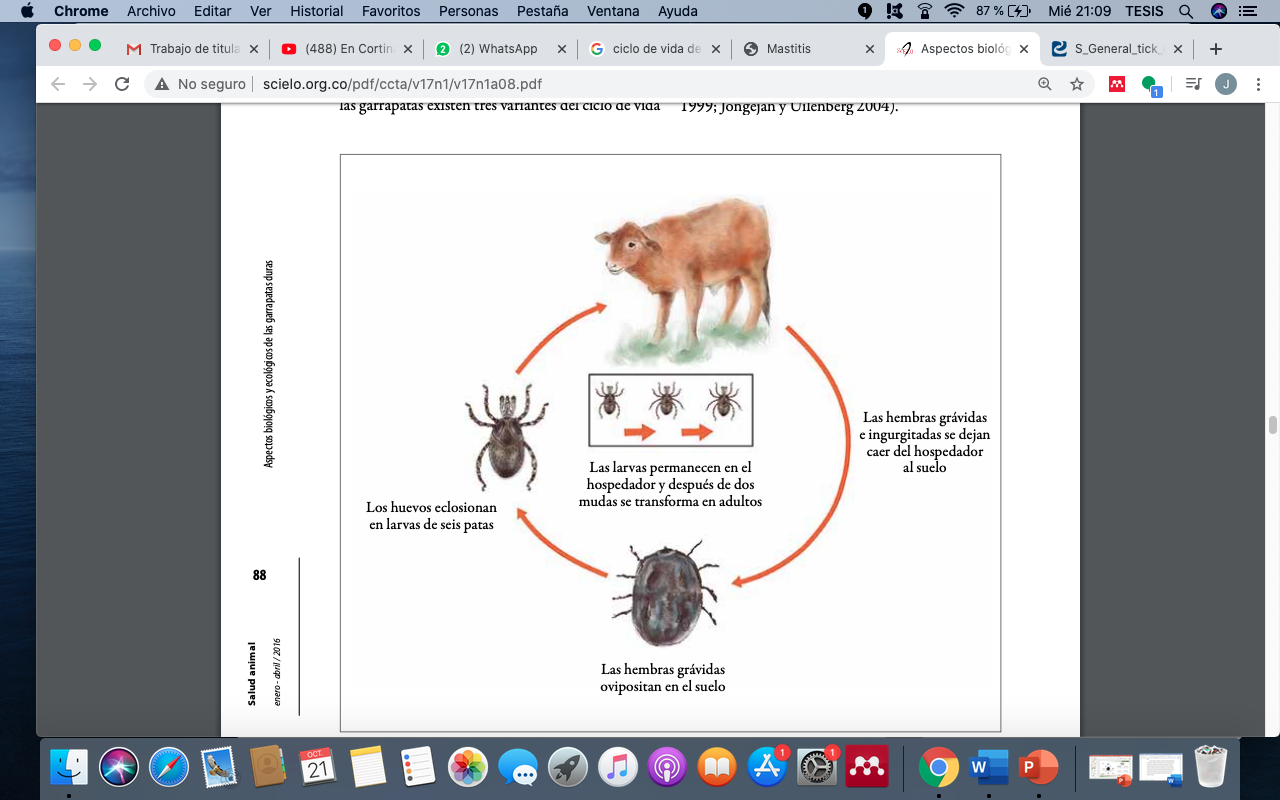 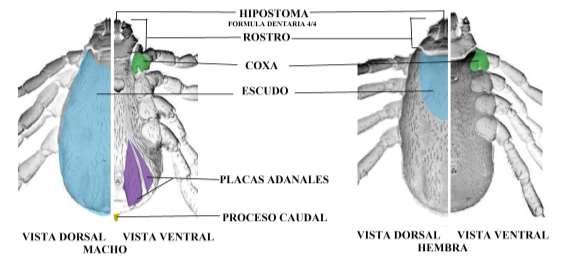 Figura 1. Morfología de la garrapata de la familia Ixodidae
Figura 2. Ciclo de vida de la garrapata de un solo hospedero
Introducción
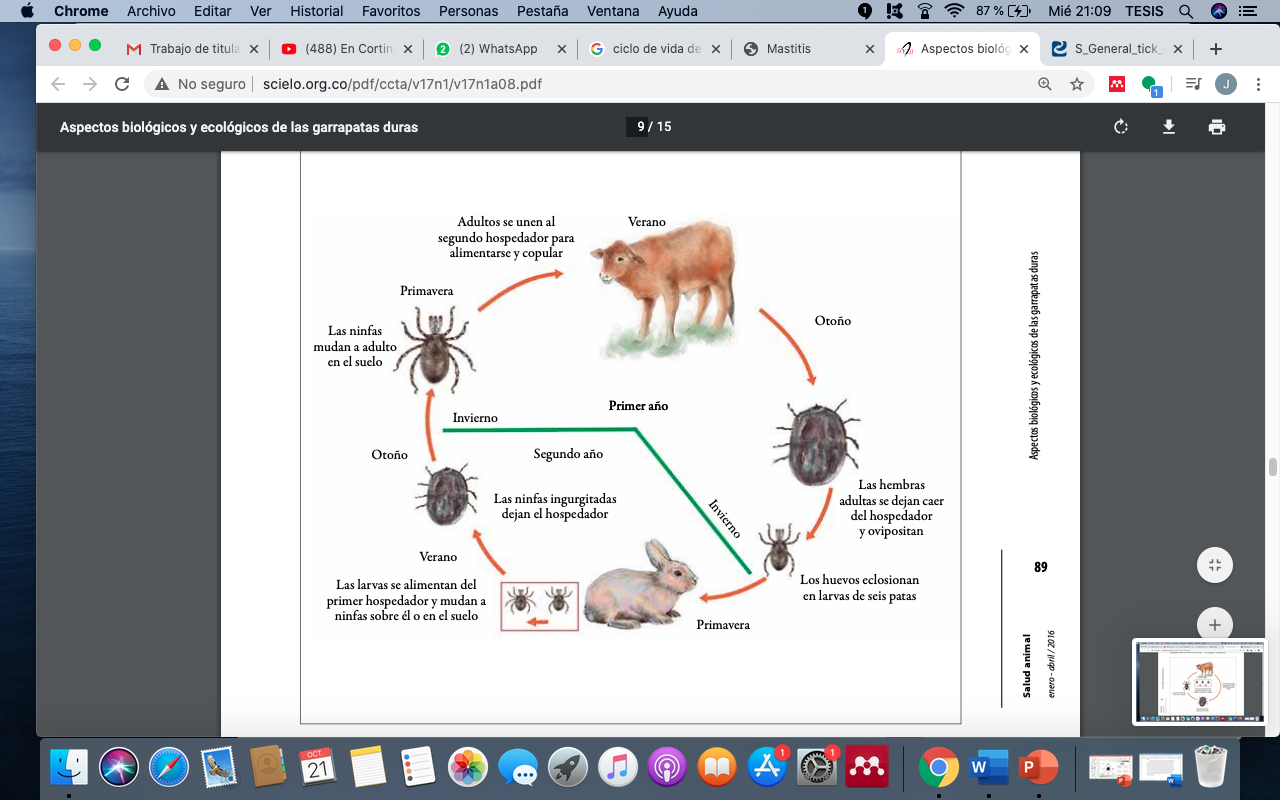 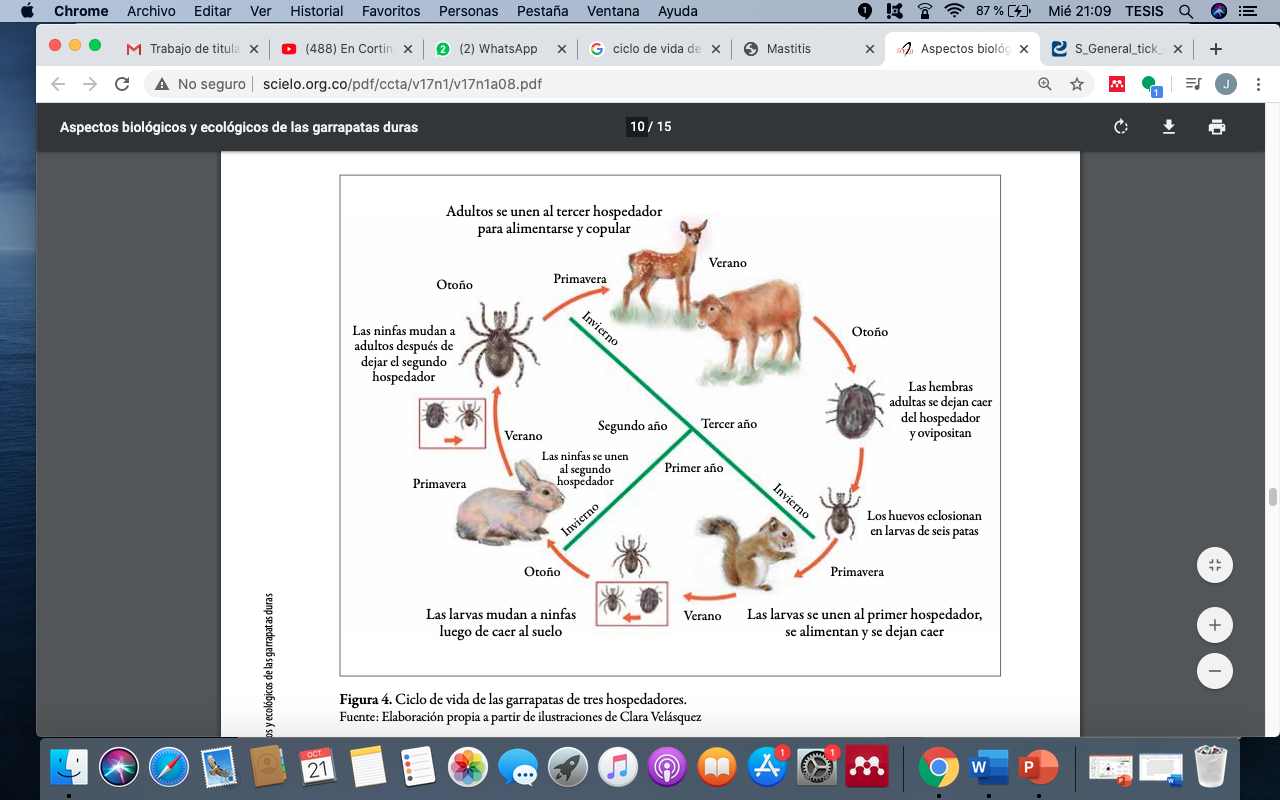 Figura 4. Ciclo de vida de la garrapata de tres hospederos
Figura 3. Ciclo de vida de la garrapata de dos hospederos
Formulación del problema
Pérdida de peso anual
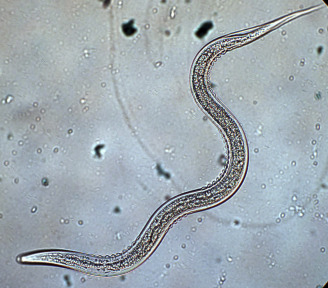 Depredadores naturales
Manejo de pastos
Nemátodos
Acaricidas químicos
Eliminación manual
Acaricidas biológicos
R. microplus
0,26kg/garrapata
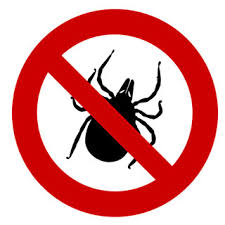 Amblyomma
1,09kg/garrapata
Heterorhabditis spp
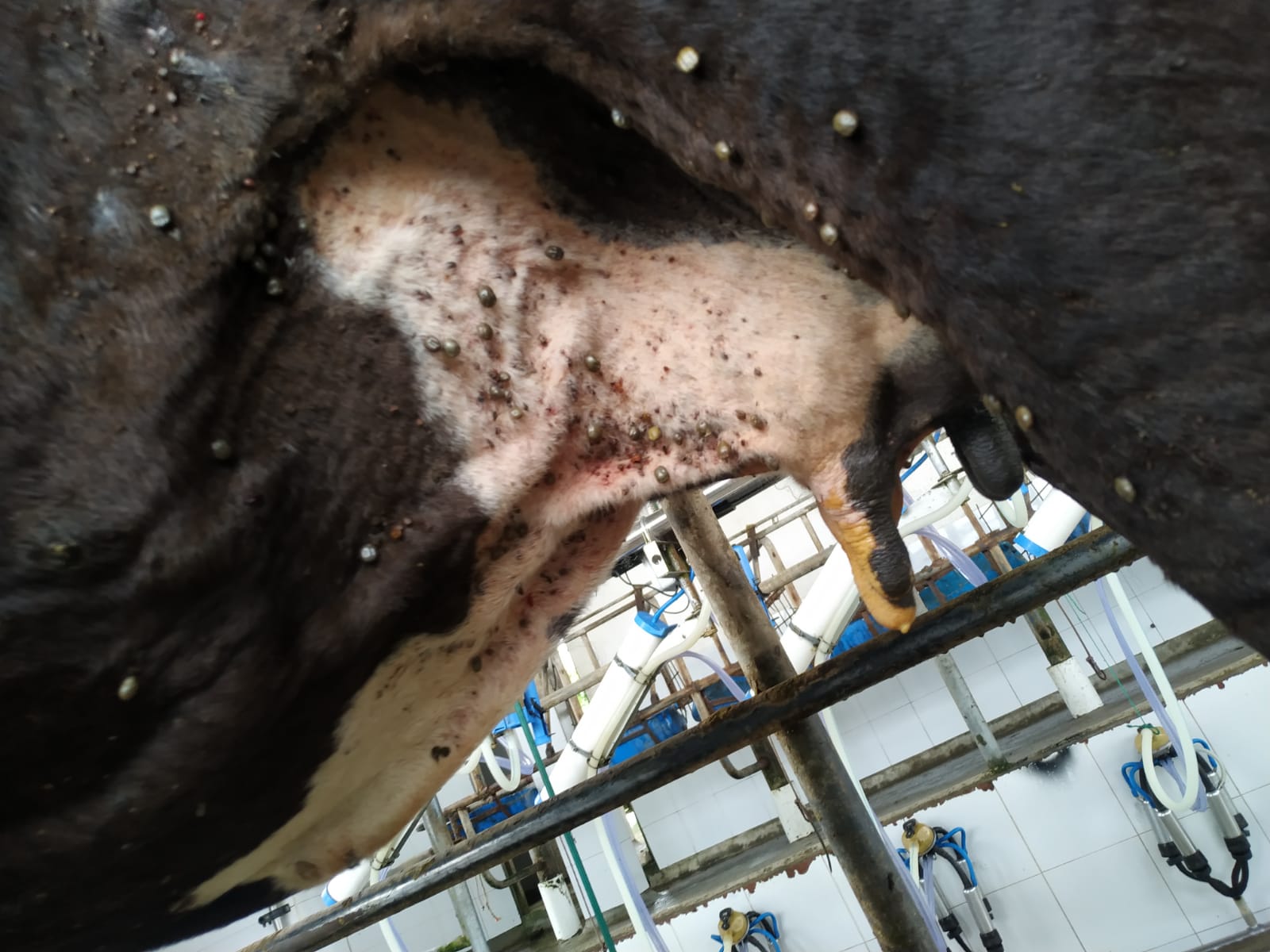 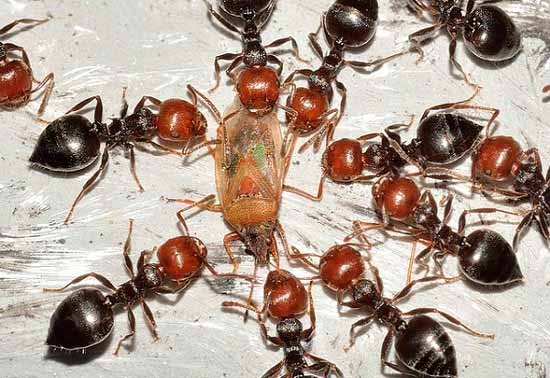 Destrucción tisular
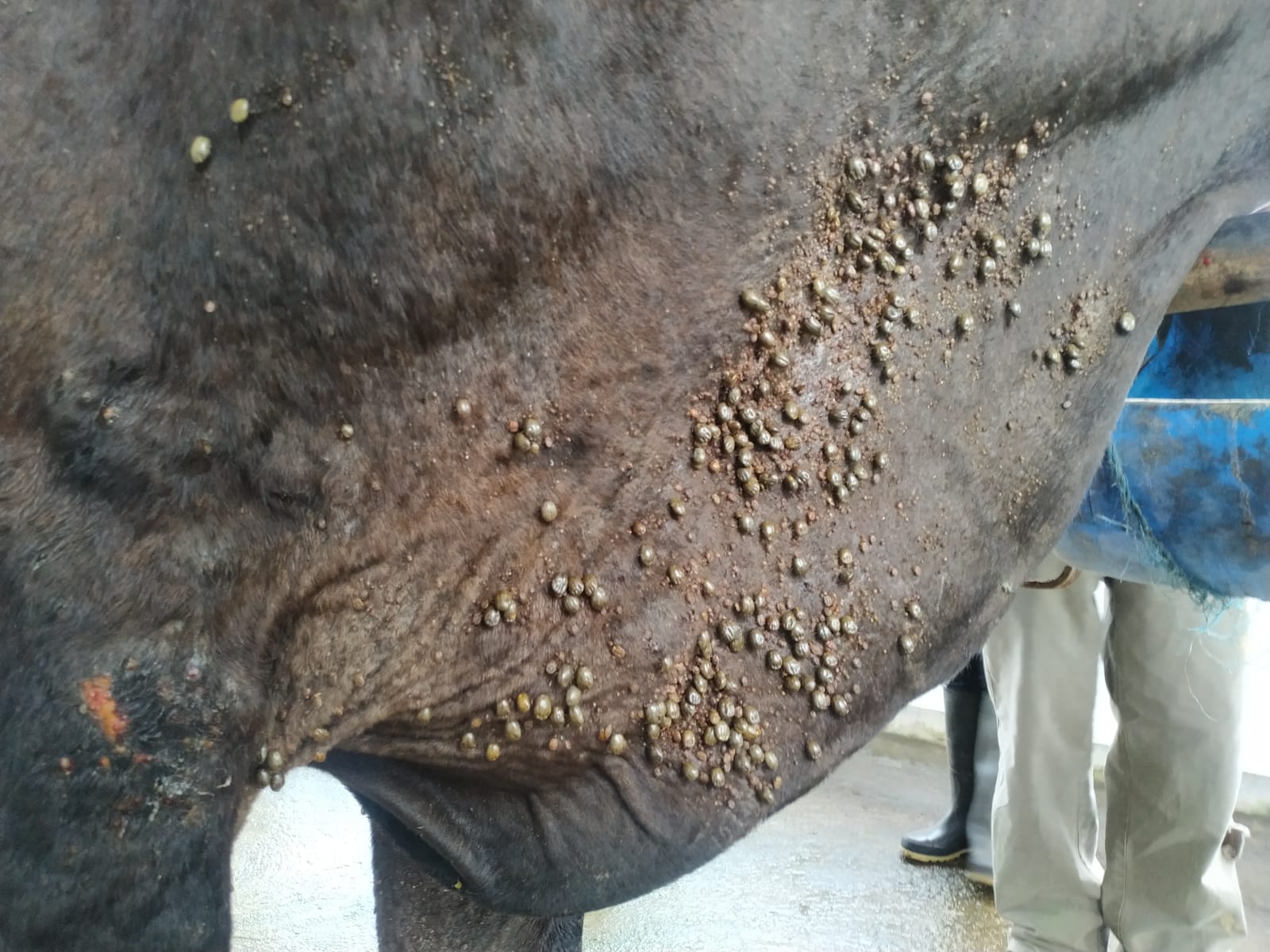 Solenopsis germinata
Expolio de sangre
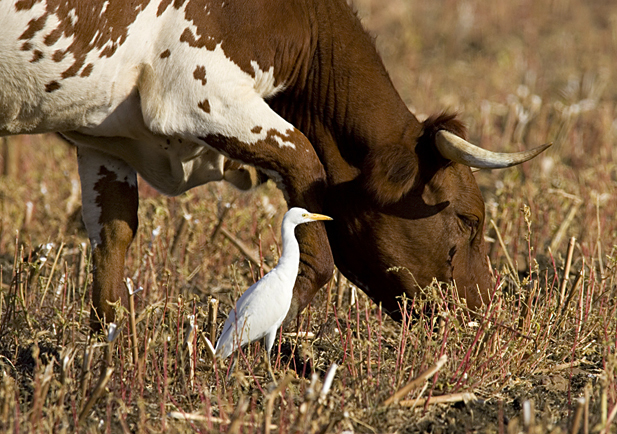 Babesiosis  y anaplasmosis
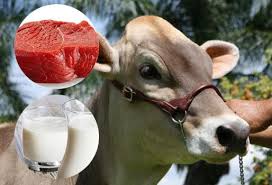 Indirectos: Tratamientos
13.9 - 18.7 mil billones de dólares por año
(Burger, Shao, & Barker, 2014)
[Speaker Notes: la pérdida financiera: pérdida de producción más el costo de control, según la FAO (2008), este valor total promedio es de USD $ 7.3 por animal por año.
Aves: Bubulcus ibis, garcilla bueyera
Nemátodos: Heterorhabditis spp. y Steinernema spp.
Hormigas: Solenopsis germinata , S. saevissima y Ectatomma cuadridens]
Introducción
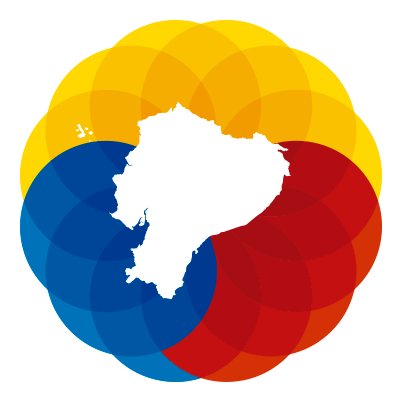 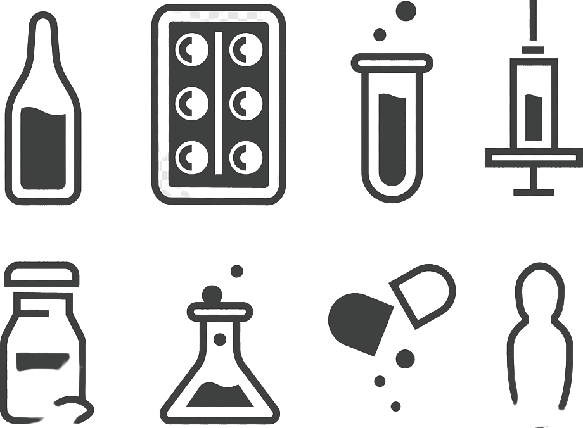 Empleados de manera activa:
41%
39%
20%
Toxicidad en ganado
Amitraz
Alfa-cipermetrina
Ivermectina
Daños encargados de su aplicación
Poblaciones de garrapatas resistentes:
Residuos en leche y carne
67%
50%
25-42%
Garrapatas resistentes
Amitraz
Alfa-cipermetrina
Ivermectina
(Rodriguez-Vivas, Jonsson, & Bhushan, 2018).
R. Rodríguez et al., (2017)
Maya-Delgado et al., (2020)
Introducción
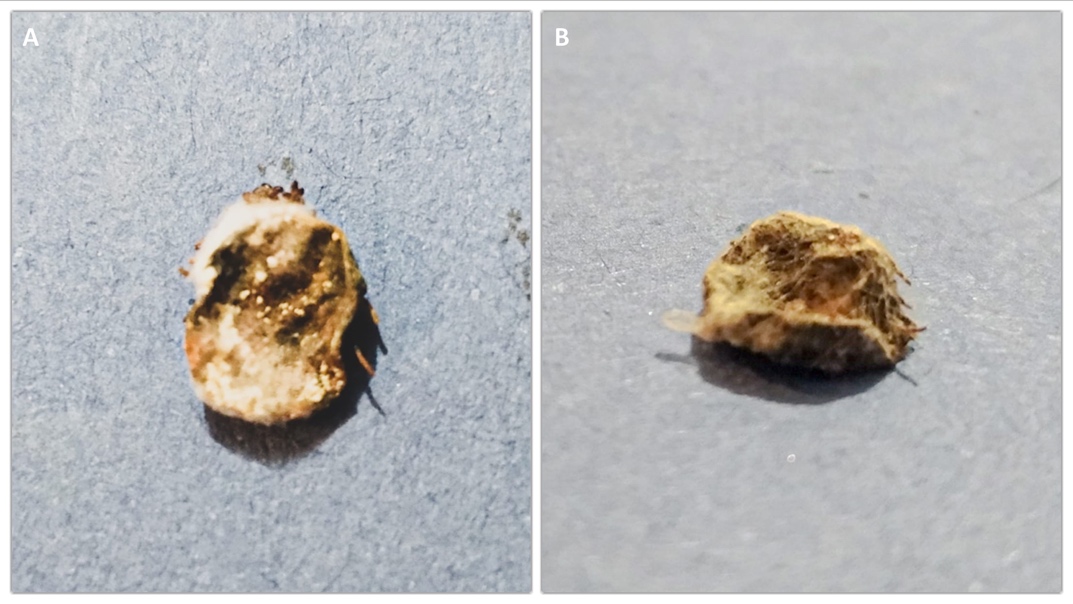 02
03
01
Penetración
Proliferación
Adhesión
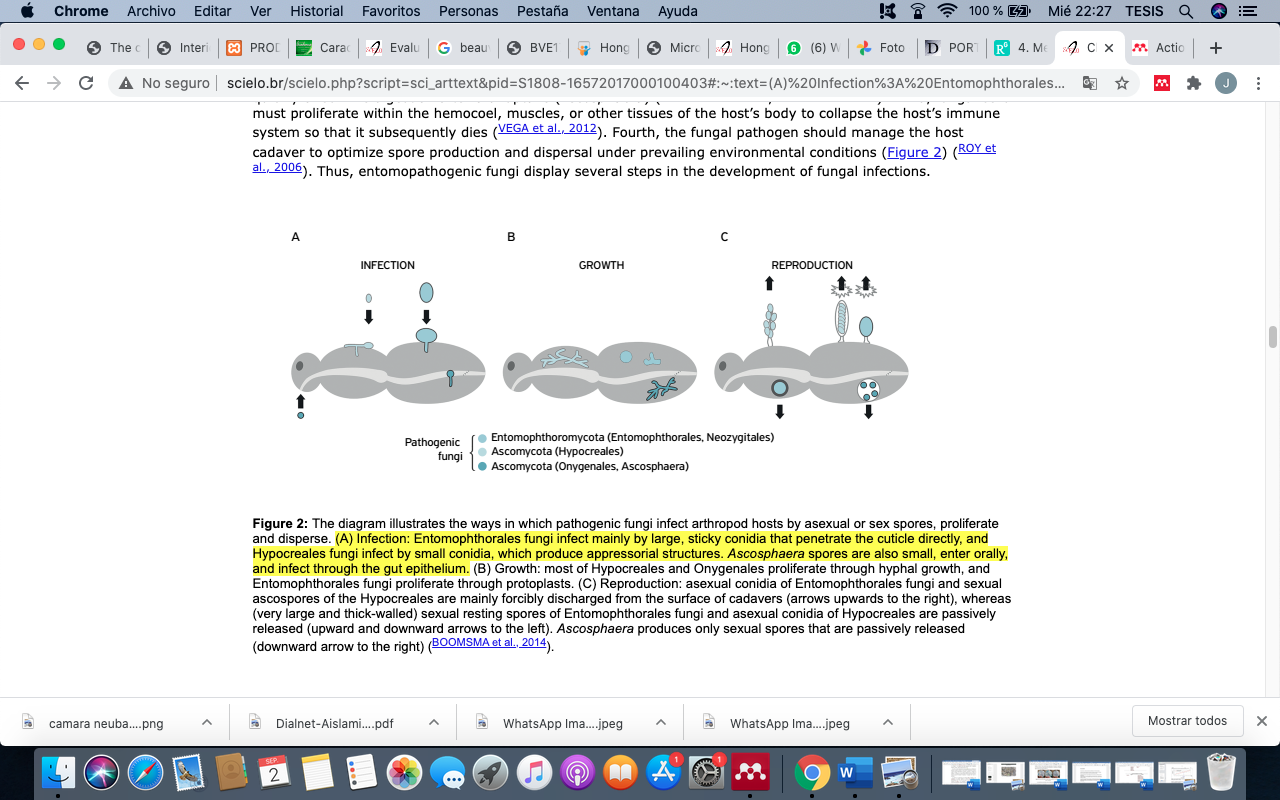 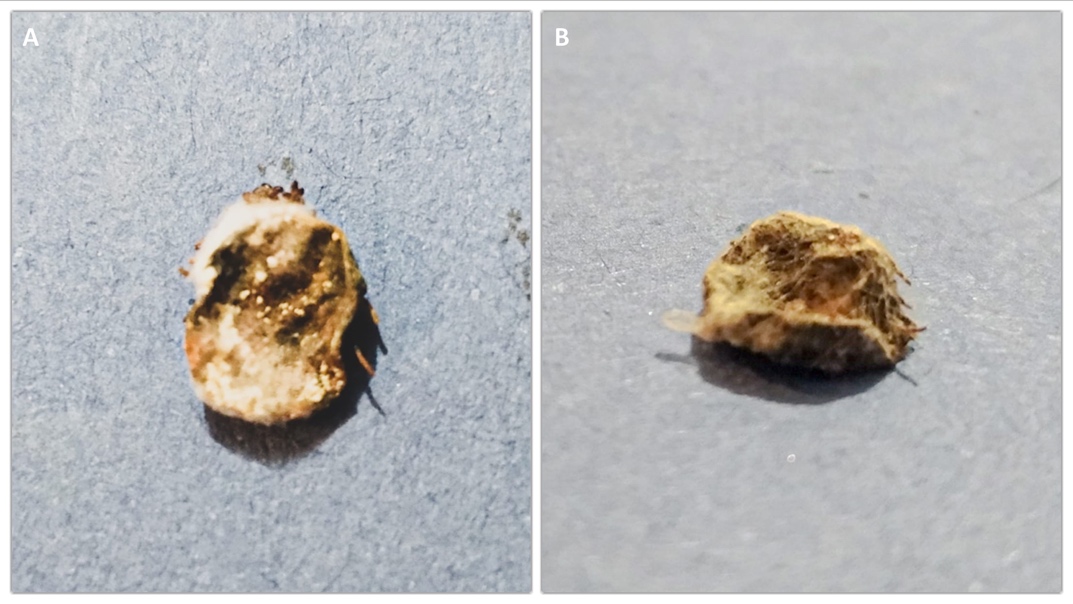 Fig5. Garrapatas expuestas a hongos entomopatógenos
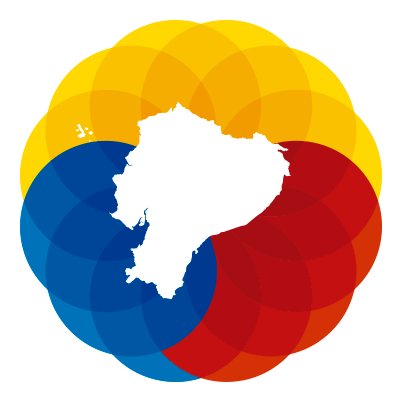 Hongos entomopatógenos
Lecanicillum lecanii
Control de plaga
Análisis in vitro e in vivo de cepas nativas
in vivo: 81% Mortalidad
2016
M. anisopliae
B. bassiana
Metarhizium anisopliae
2018
in vivo: 44,16% Mortalidad
in vitro: 90% M 
in vivo: 80% M
in vitro: 100% M
in vivo: 94% M
Beauveria bassiana
in vivo: 54,19% Mortalidad
2018
(Sahagún et al., 2010)
(Fernández Tondelli, 2006).
(Leemon, Turner, & Jonsson, 2008)
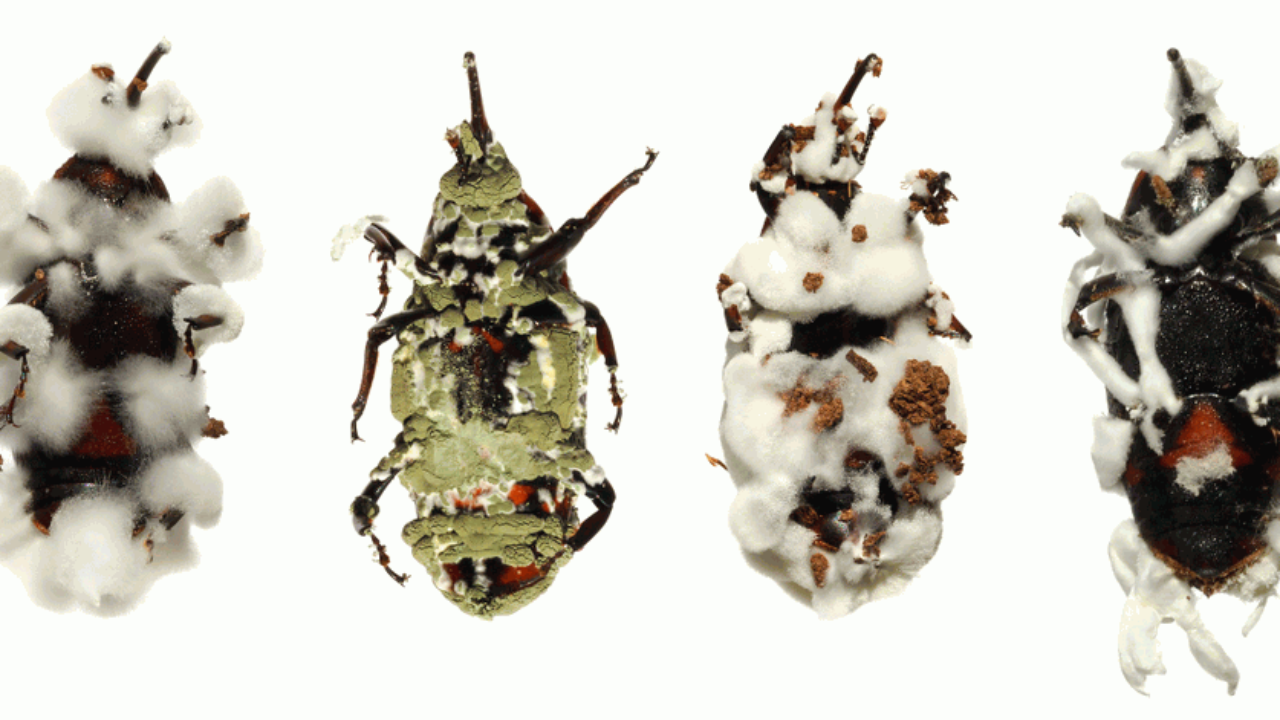 Sin daño al animal,
personas, ambiente
CONTENIDO
Introducción
01
02
Hipótesis
Objetivos
03
Materiales y metodología
04
Resultados y discusión
05
06
Conclusiones y recomendaciones
Objetivos
Hipótesis
Los hongos entomopatógenos Beauveria bassiana y Metarhizium anisopliae tienen capacidad acaricida significativa frente al estadío adulto de la garrapata Rhipicephalus microplus
CONTENIDO
Introducción
01
02
Hipótesis
Objetivos
03
Materiales y metodología
04
Resultados y discusión
05
06
Conclusiones y recomendaciones
Objetivos
Objetivo general
Evaluar el efecto acaricida de los hongos Beauveria bassiana y Metarhizium anisopliae, en el control de la garrapata Rhipicephalus microplus.
Objetivos
Objetivos  específicos
1
Recolectar e identificar la especie de garrapata presente en el sitio de investigación
2
Determinar la mortalidad in vitro de las garrapatas en estado adulto producida por una dilución de conidias puras de B. bassiana y M. anisopliae
3
Estimar la concentración letal media (CL50) y tiempo letal medio (TL50) de B. bassiana y M. anisopliae para el control microbiano de la garrapata Rhipicephalus microplus.
CONTENIDO
Introducción
01
02
Hipótesis
Objetivos
03
Materiales y metodología
04
Resultados y discusión
05
06
Conclusiones y recomendaciones
Materiales y metodología
Recolección de garrapatas
Identificación de garrapatas
Identificación de garrapatas
40 ejemplares
1
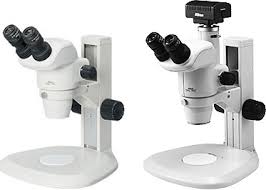 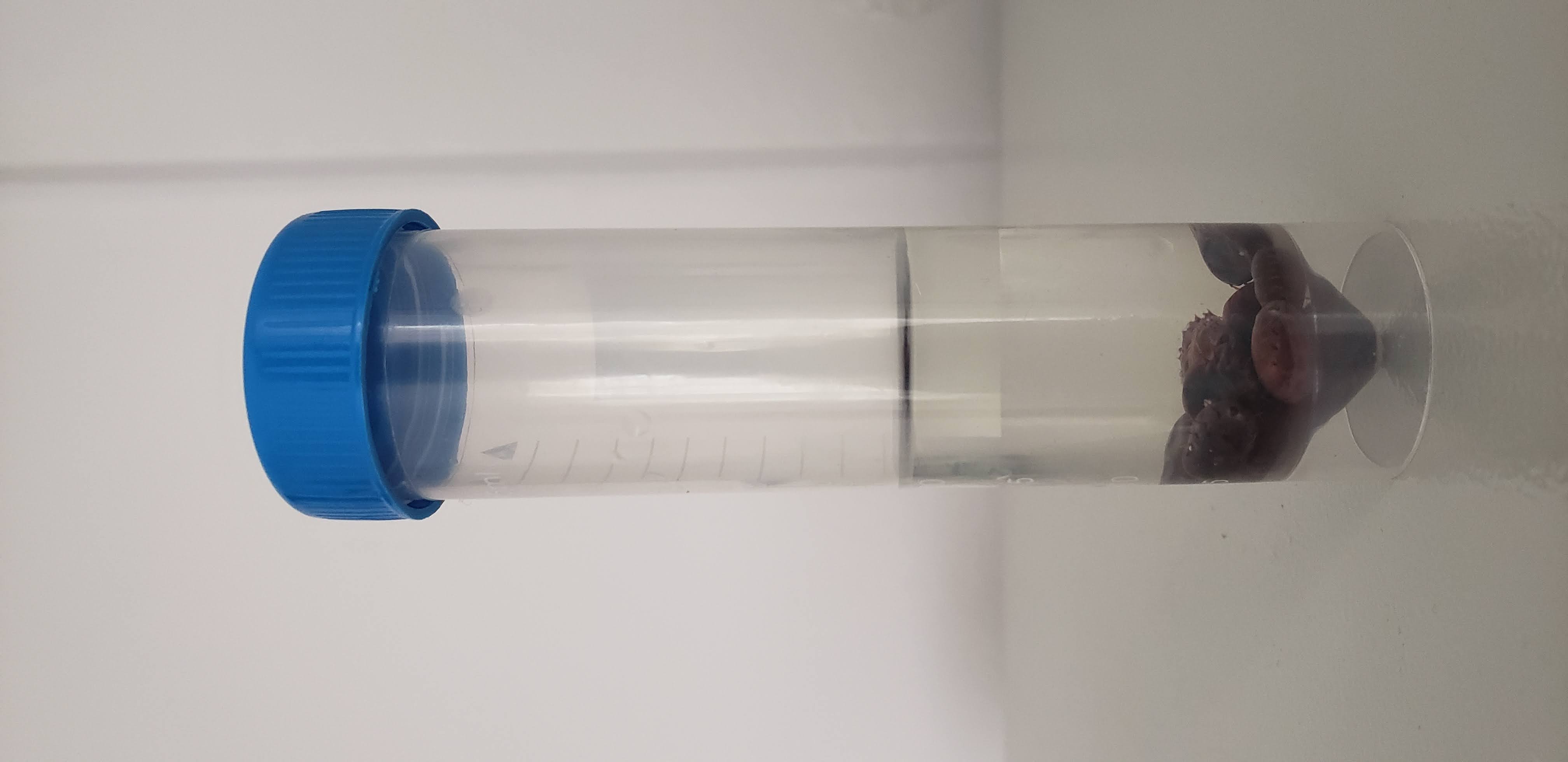 Reactivación de hongos
Recolección garrapatas
Observación
Medio
2
10 ejemplares
40 ejemplares:
-machos
-hembras no ingurgitadas
-Etanol 70%
-10 garrapatas por tubo Falcon
-Estereoscopio
Nikon SMZ 745T
-Clave dicotómica
Evaluación efecto acaricida
400 garrapatas
3
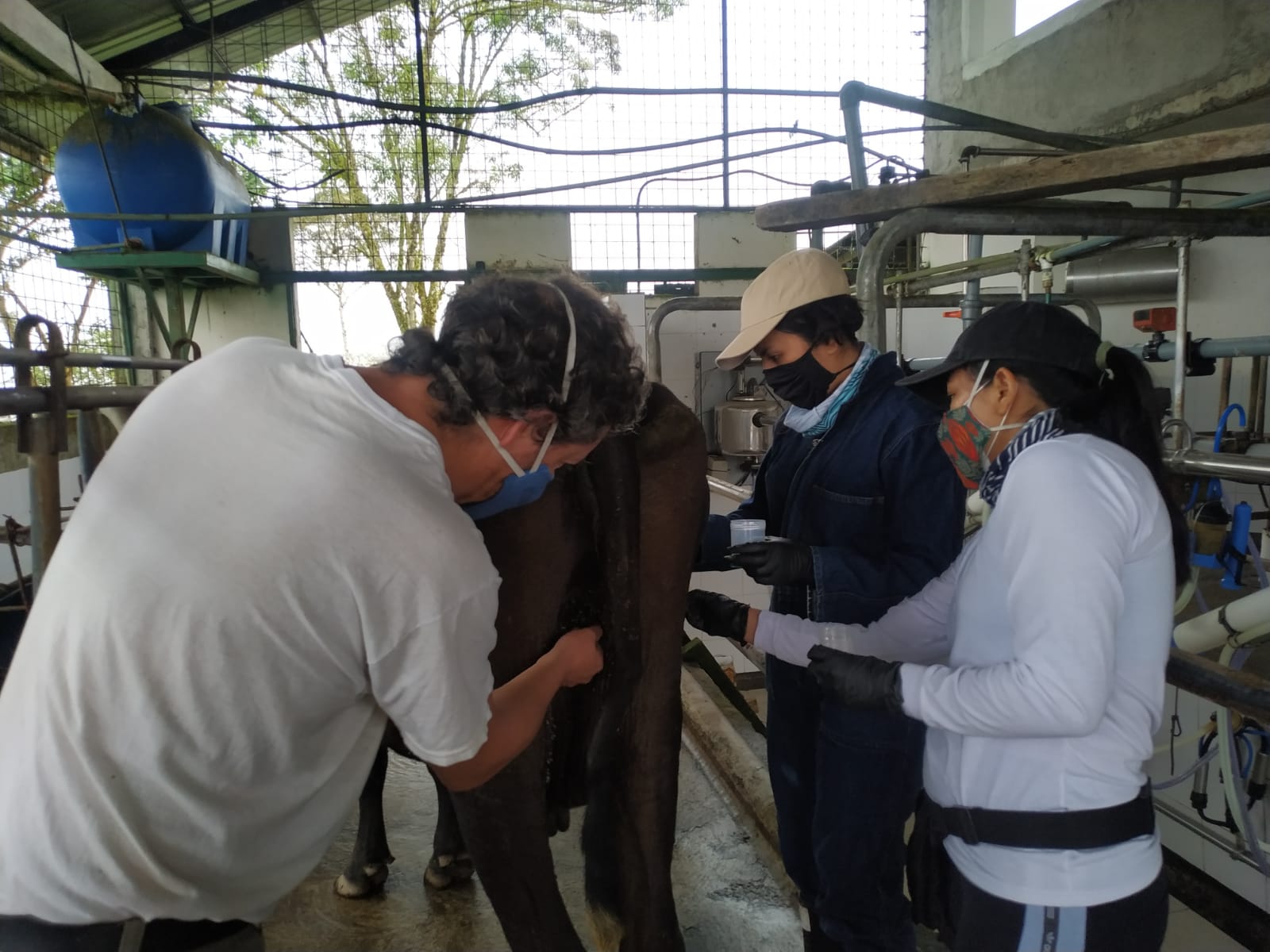 Figura 6. Recolección de garrapatas del ganado vacuno
Materiales y metodología
Reactivación de hongos entomopatógenos
Desinfección
Conservación
Desinfección
Incubación
Recolección garrapatas
Cámaras húmedas
-Inmersión en B. bassiana 
-Inmersión en  M. anisopliae
Hipoclorito de sodio 5% por 1 minutos
PDA
10 adultos
-10 días
-Cámara humeda
-24ºC
-10 ml producto
-2 minutos
- Hipoclorito de sodio 0,05% por 10 minutos
-Agua destilada (3)
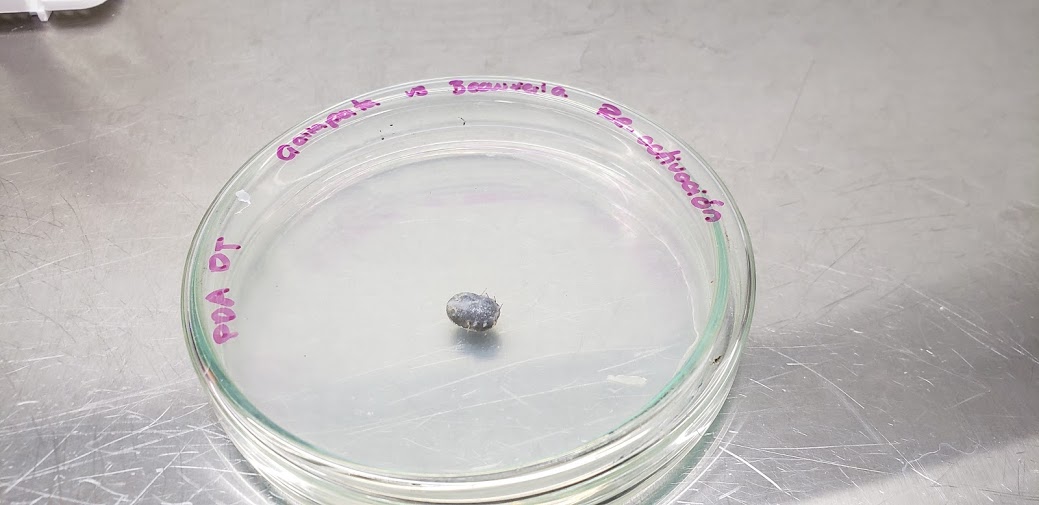 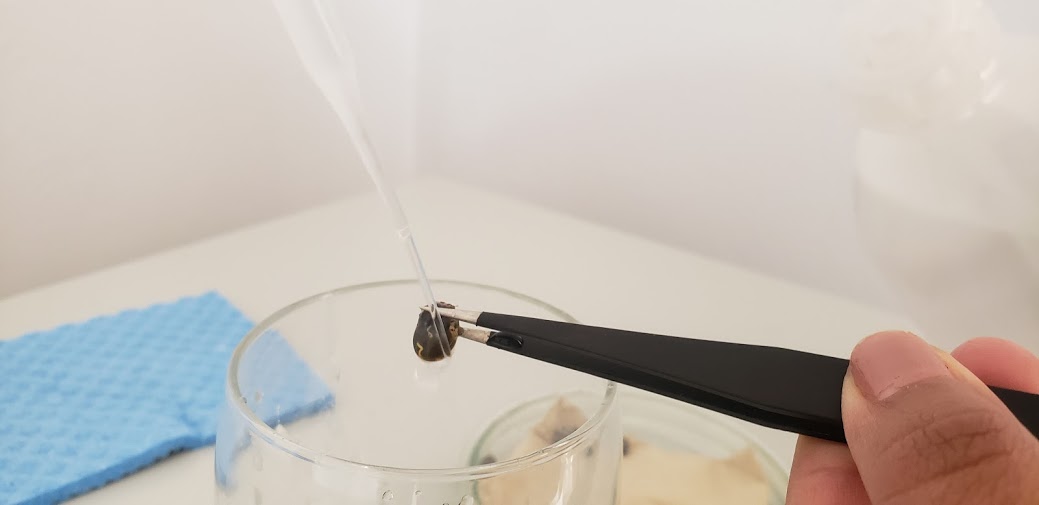 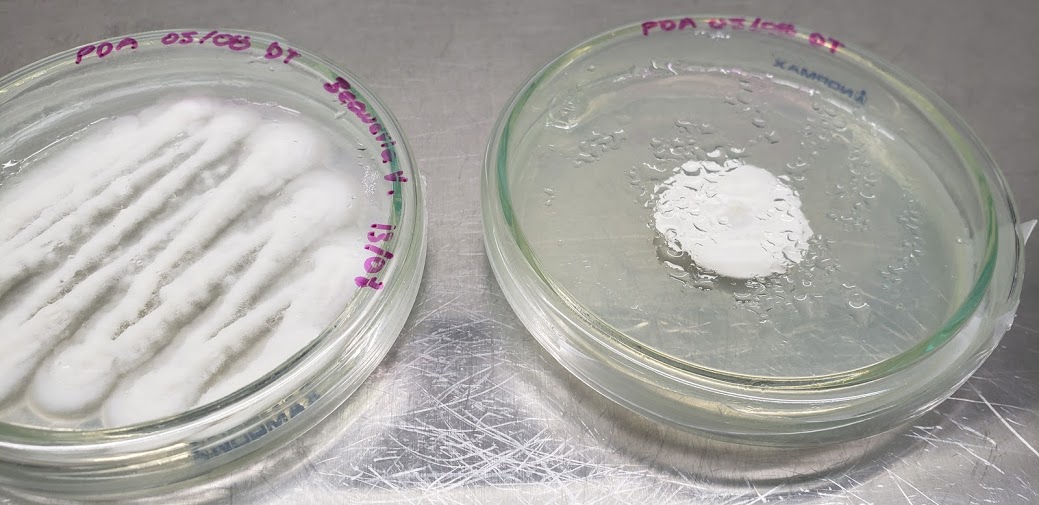 Figura 9. Hongos entomopatógenos reactivados
Figura 7. Desinfección de garrapatas
Figura 8. Garrapatas conservadas en PDA
Resultados y discusión
Cultivos puros Beauveria bassiana y Metarhizium anisopliae
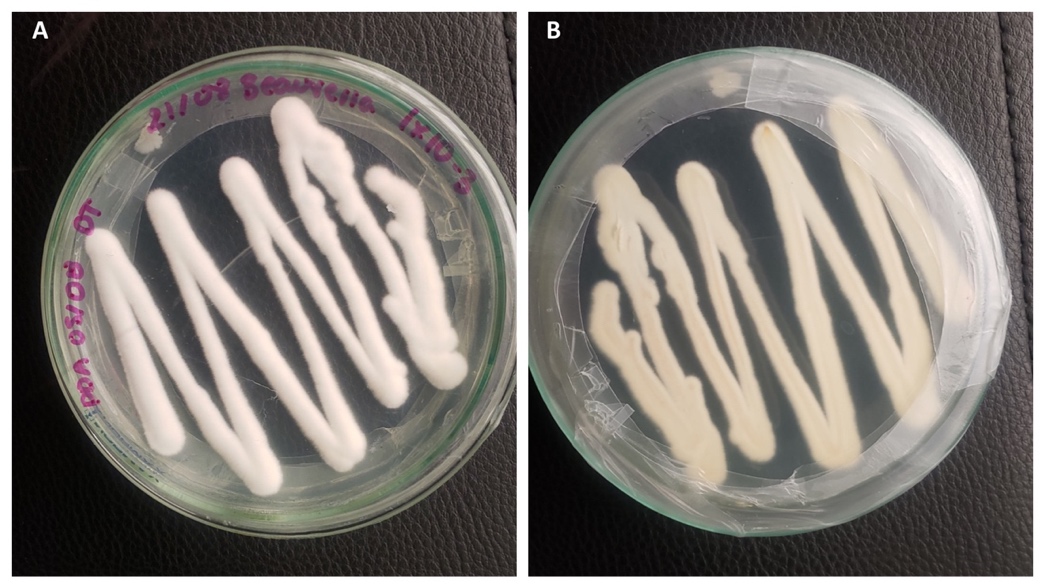 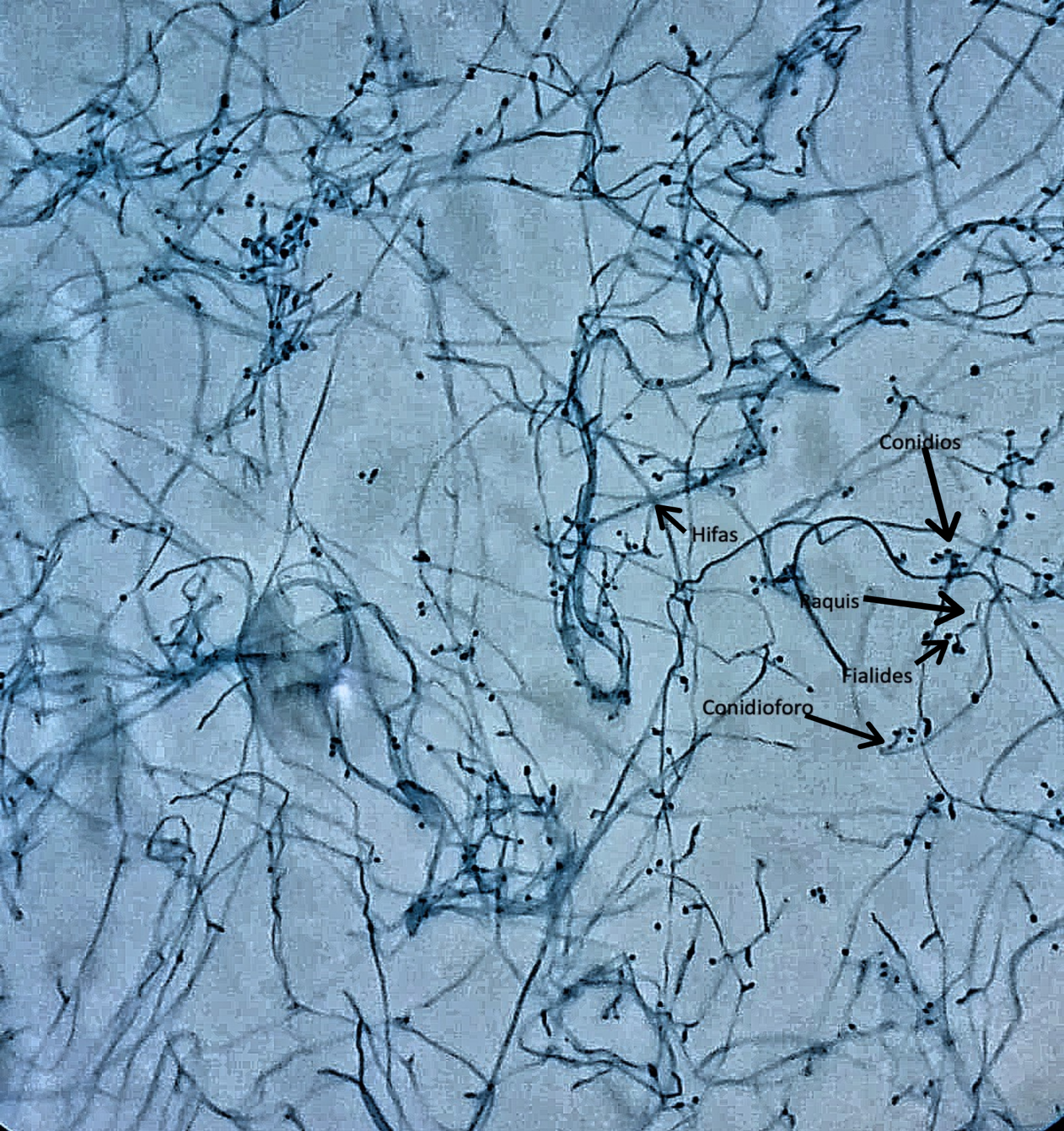 Figura 10. Cultivos puros aislados de Beauveria bassiana
Figura 11. Tinción con azul de lactofenol de Beauveria bassiana
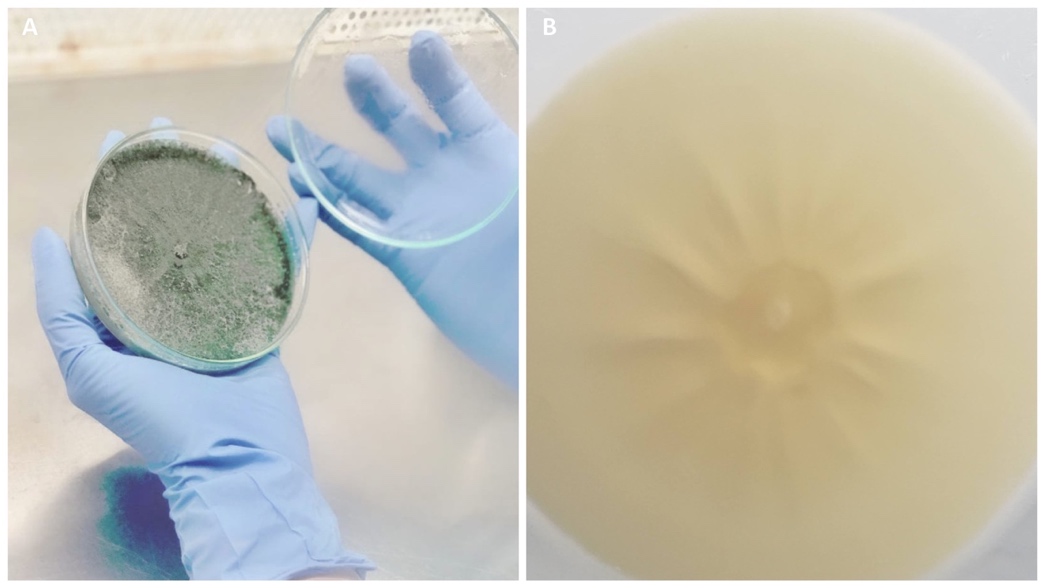 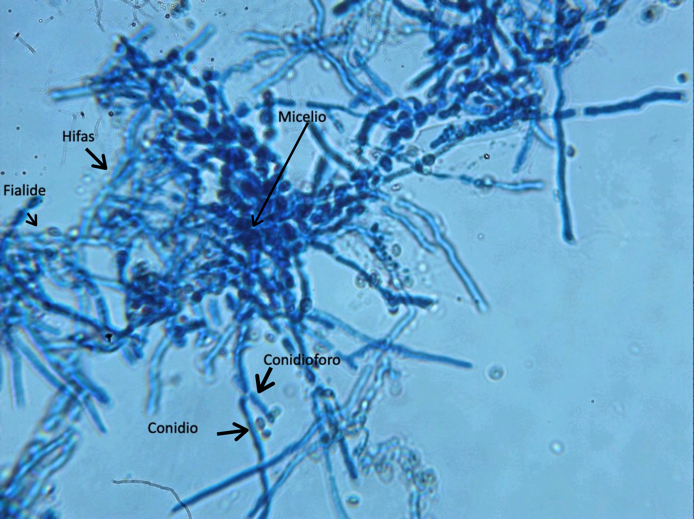 Figura 13. Tinción con azul de lactofenol de Metarhizium anisopliae
Figura 12. Cultivos puros aislados de Metarhizium anisopliae
VERSIÓN: 1.0
Materiales y metodología
Control de calidad del inóculo
PDA
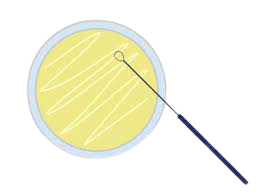 Tabla 2. Porcentaje de germinación de los hongos entomopatógenos
Porcentaje de germinación
Porcentaje de pureza
SDA
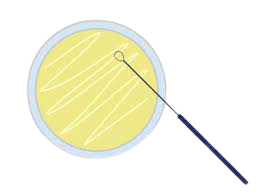 -0,1 ml de 
-Incubación AA 
12,18,24 h (27ºC)
-Azul de lactofenol
-PDA, SDA, AN
-Incubación
Tabla 3. Porcentaje de pureza de los hongos entomopatógenos
AN
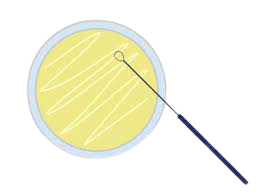 Materiales y metodología
Preparación de las concentraciones base de hongos
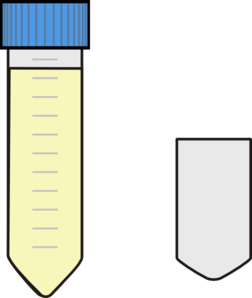 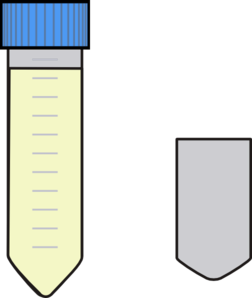 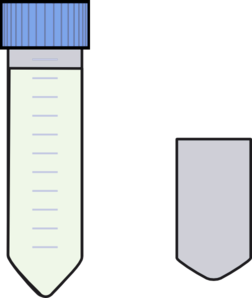 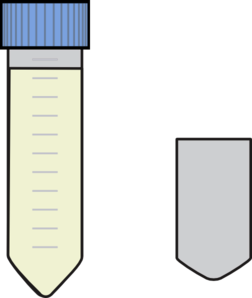 Diluciones seriadas
1
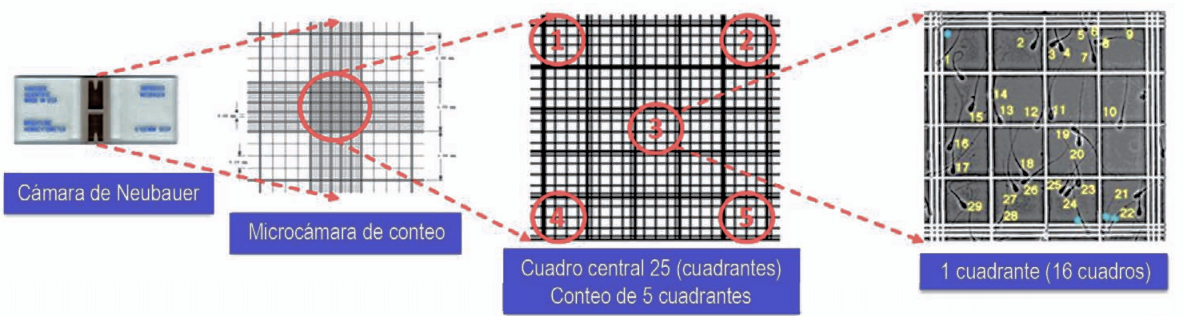 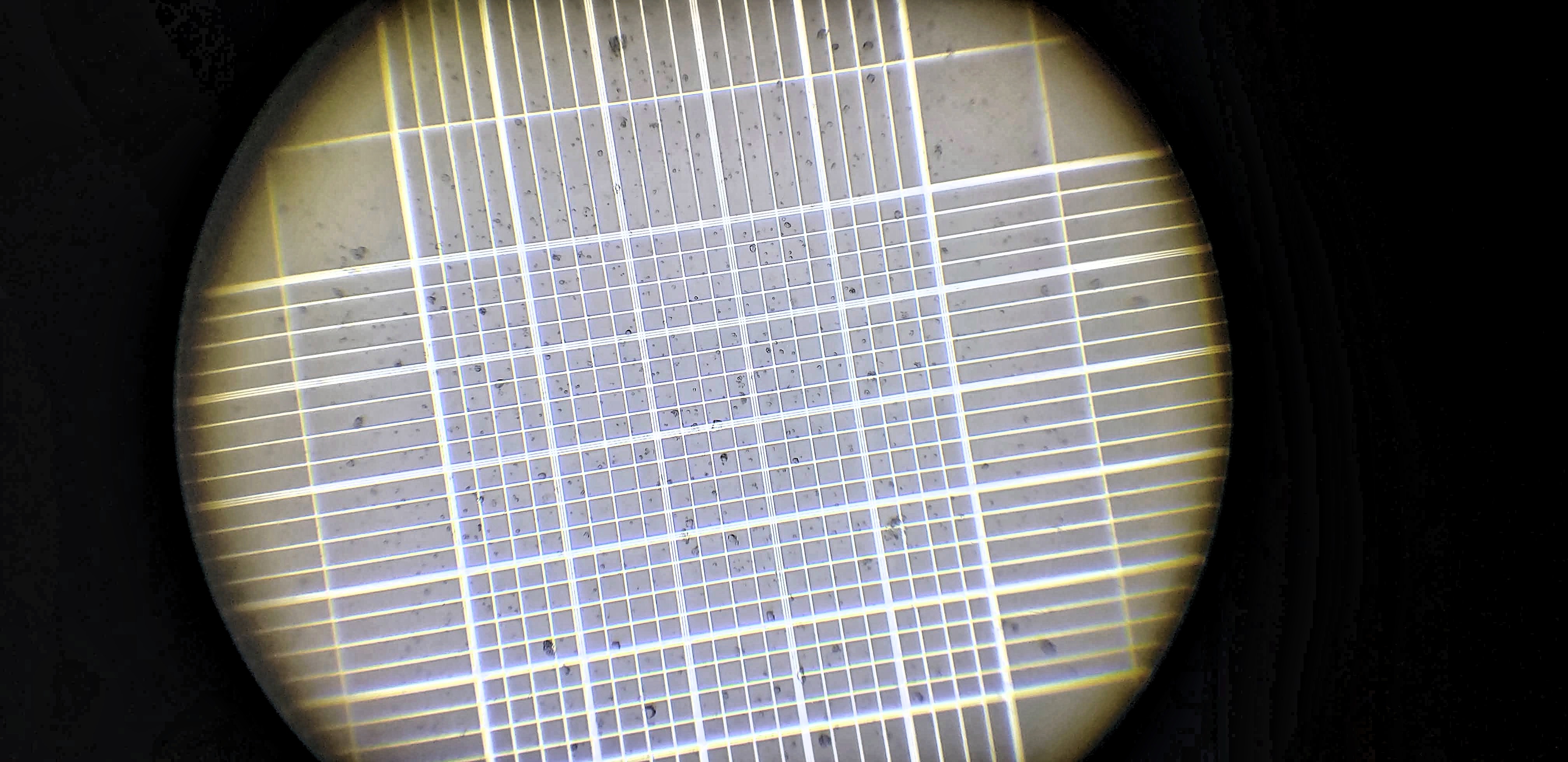 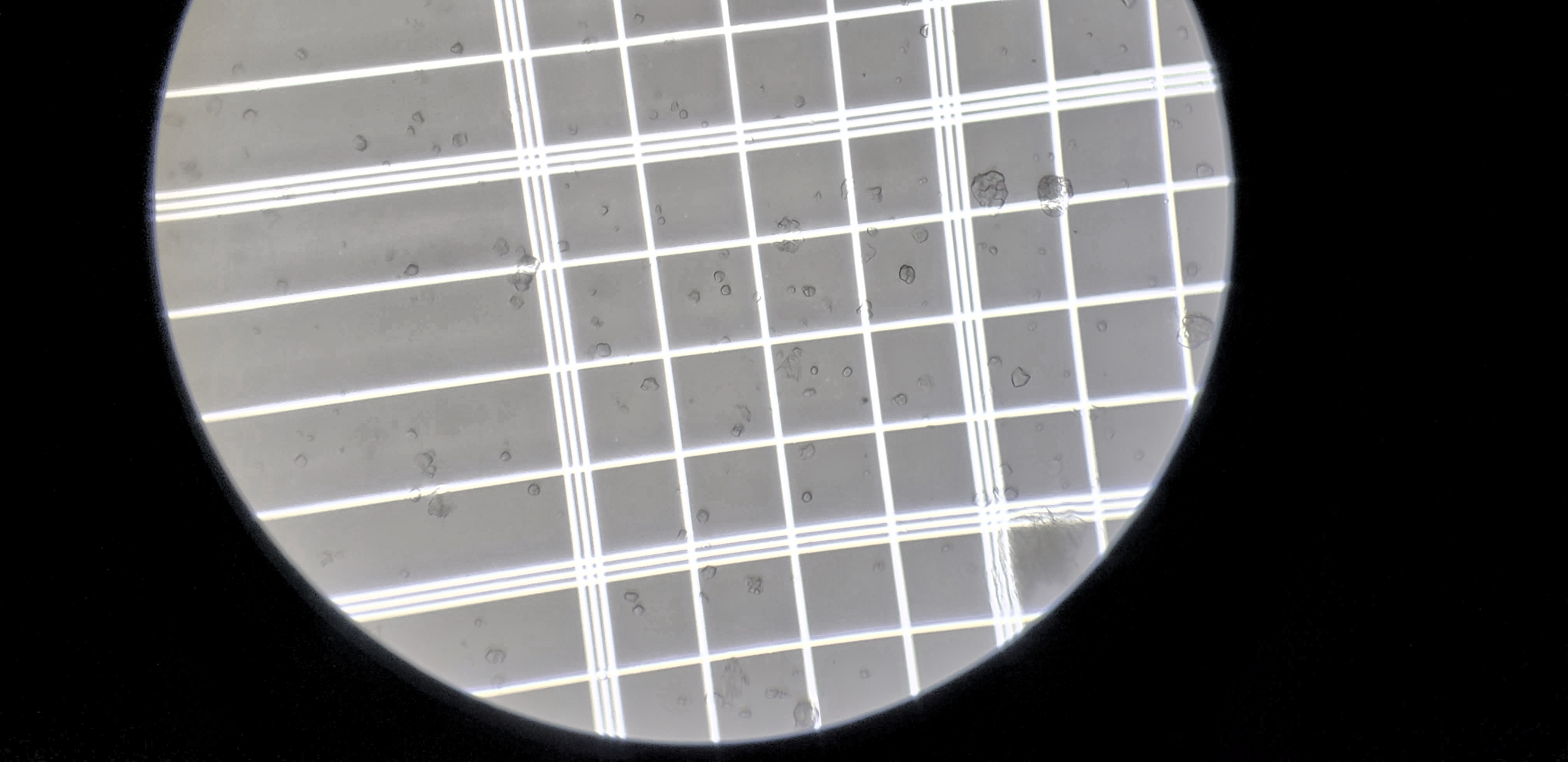 Cámara de neubauer
2
Tabla 1. Concentraciones de hongos entomopatógenos
Concentración de esporas/ml
3
Materiales y metodología
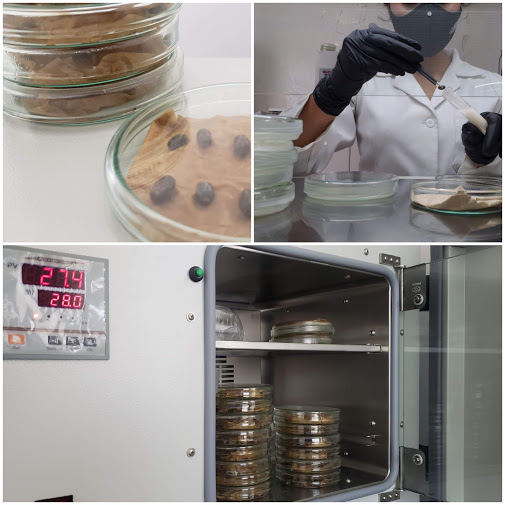 Desinfección
Incubación
- Hipoclorito de sodio 0,5% por 1 minuto
Recolección garrapatas
Inmersión en B. bassiana
Inmersión en M. anisopliae
-Cámara humeda
-27ºC y 80% humedad
-200 garrapatas M. anisopliae
-200 garrapatas B. basiana
-10 ml producto
-10 minutos
-10 ml producto
-10 minutos
Tabla 4. Ensayo de inoculación de formulaciones de B. bassiana y M. anisopliae a diferentes concentraciones
Figura 15. Inoculación de garrapatas en hongos entomopatógenos
Materiales y metodología
Control y toma de datos
Mortalidad
CL50
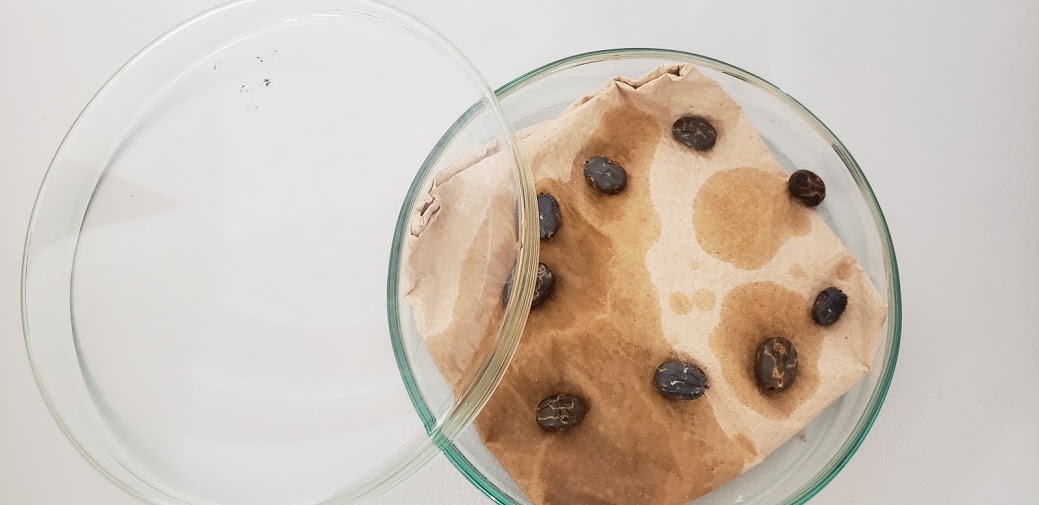 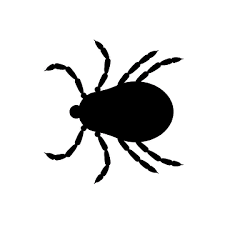 01
Figura 16. Garrapatas en el día 1 post-infección
…
log-logístico
Modelo
…
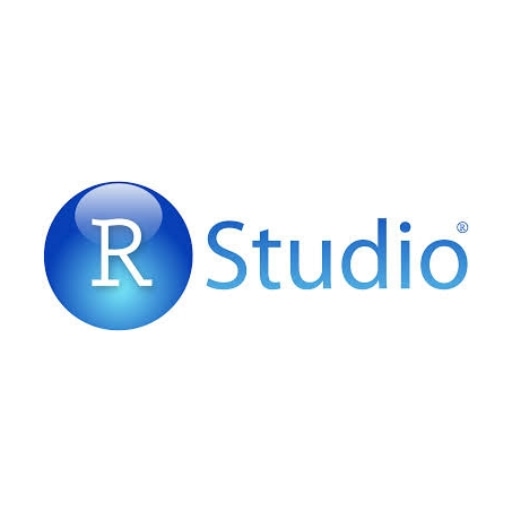 TL50
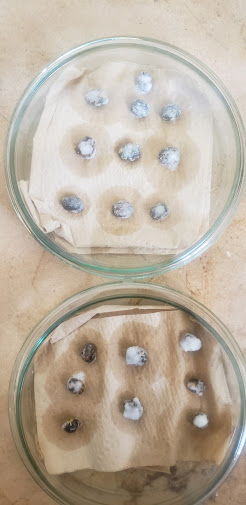 “drm()”
Función
19
“drc()”
Paquete
Figura 17. Garrapatas en el día 19 post-infección
CONTENIDO
Introducción
01
02
Hipótesis
Objetivos
03
Materiales y metodología
04
Resultados y discusión
05
06
Conclusiones y recomendaciones
Resultados y discusión
Identificación morfológica de la garrapata
Rhipicephalus microplus hembra
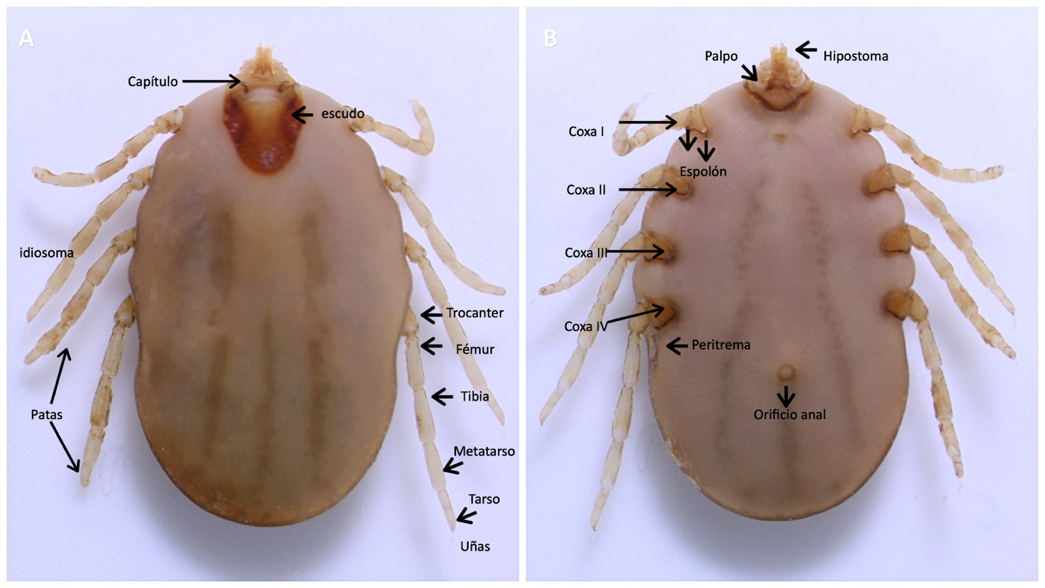 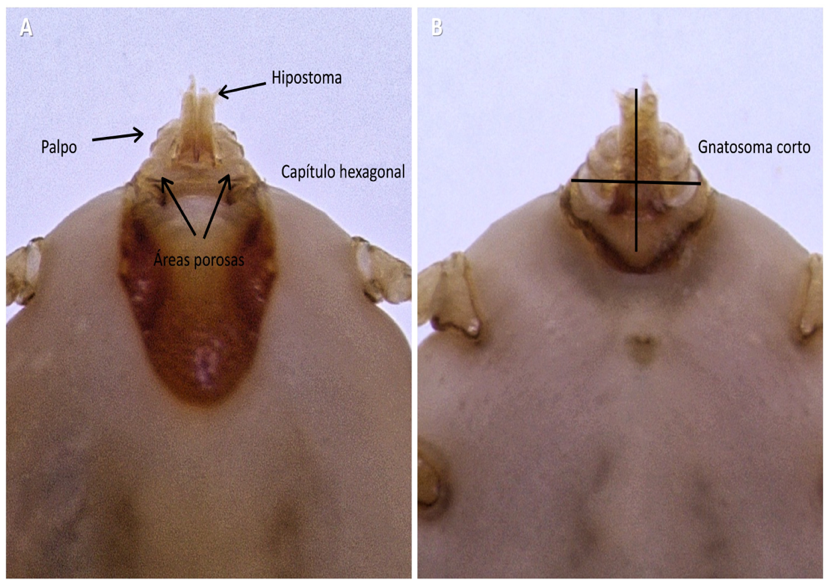 Figura 18. Gnsatosoma de  Rhipicephalus microplus hembra
Figura 17. Rhipicephalus microplus hembra
Resultados y discusión
Identificación morfológica de la garrapata
Rhipicephalus microplus macho
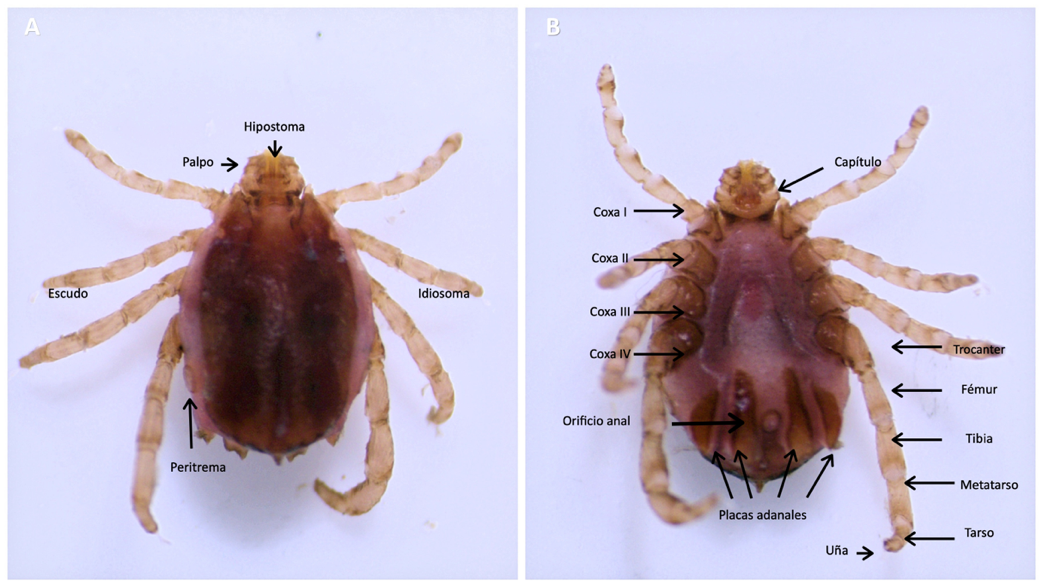 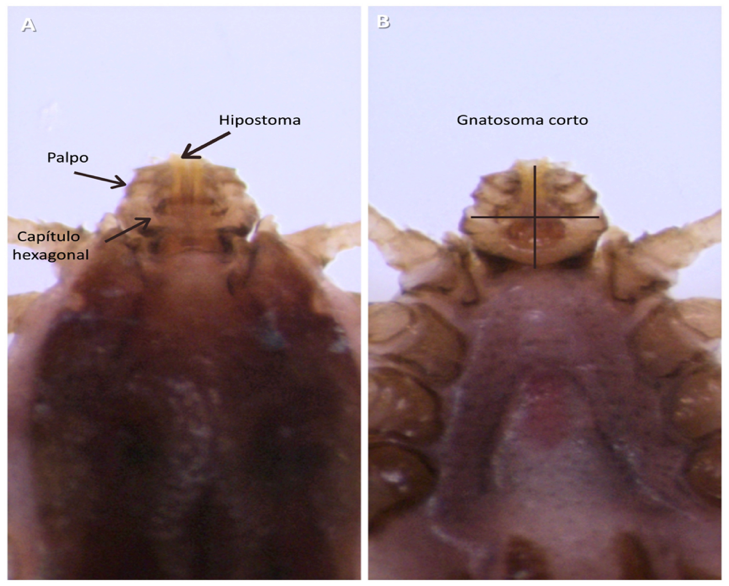 Figura 19. Rhipicephalus microplus macho
Figura 20. Gnatosoma de Rhipicephalus microplus macho
VERSIÓN: 1.0
Identificación morfológica de la garrapata
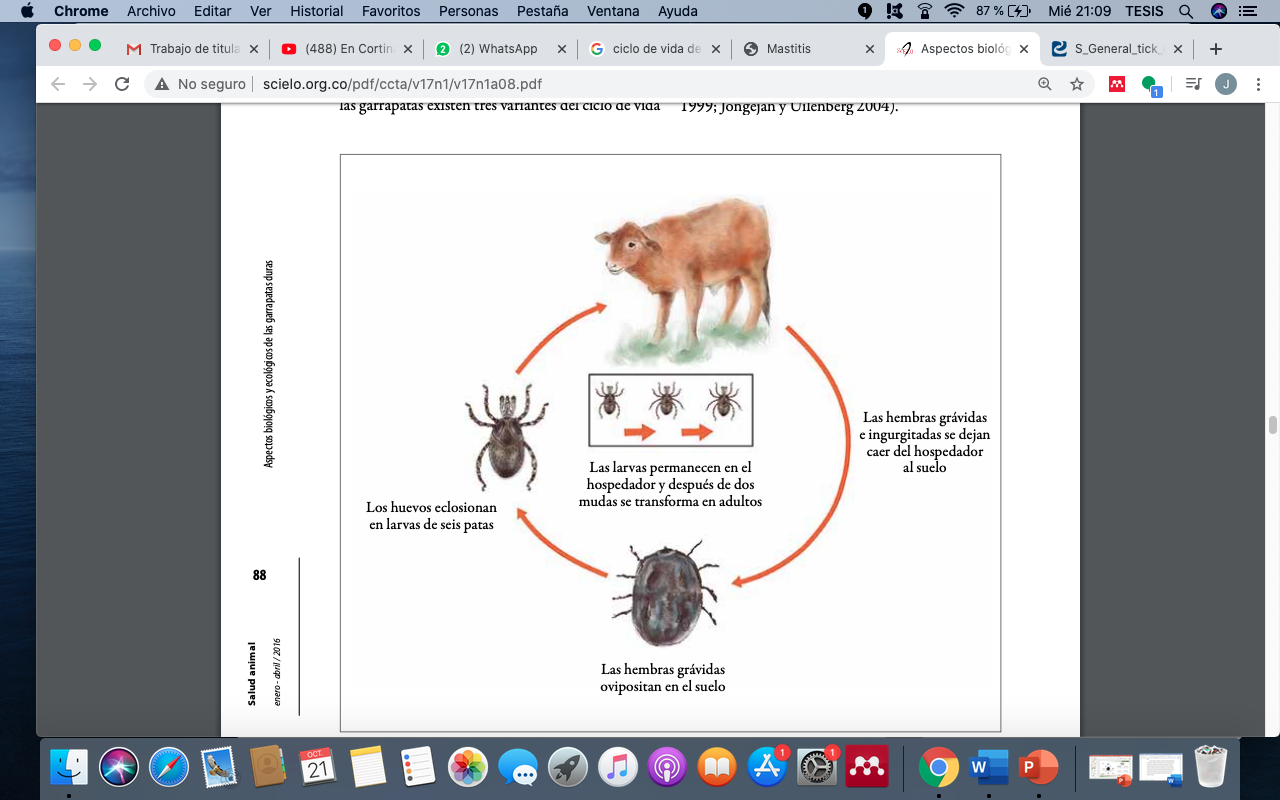 Tabla. Condiciones ambientales propicias para R. microplus
Figura 21. Ciclo de vida de la garrapata de un solo hospedero
(R. Rodríguez & Bustillos, 2014).
(Guillen & Muñoz, 2013)
VERSIÓN: 1.0
Mortalidad ocasionada por B.bassiana
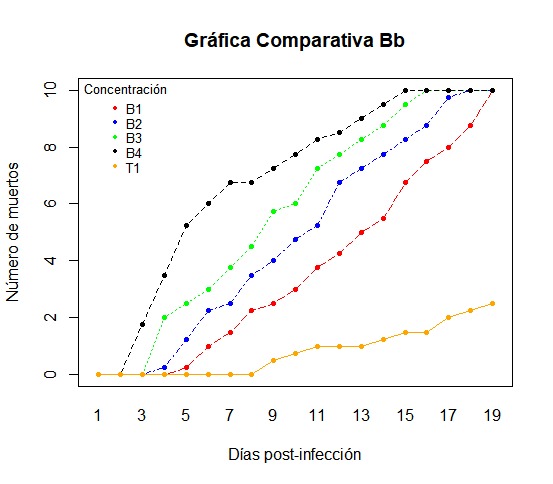 Tabla 1. Concentraciones de hongos entomopatógenos
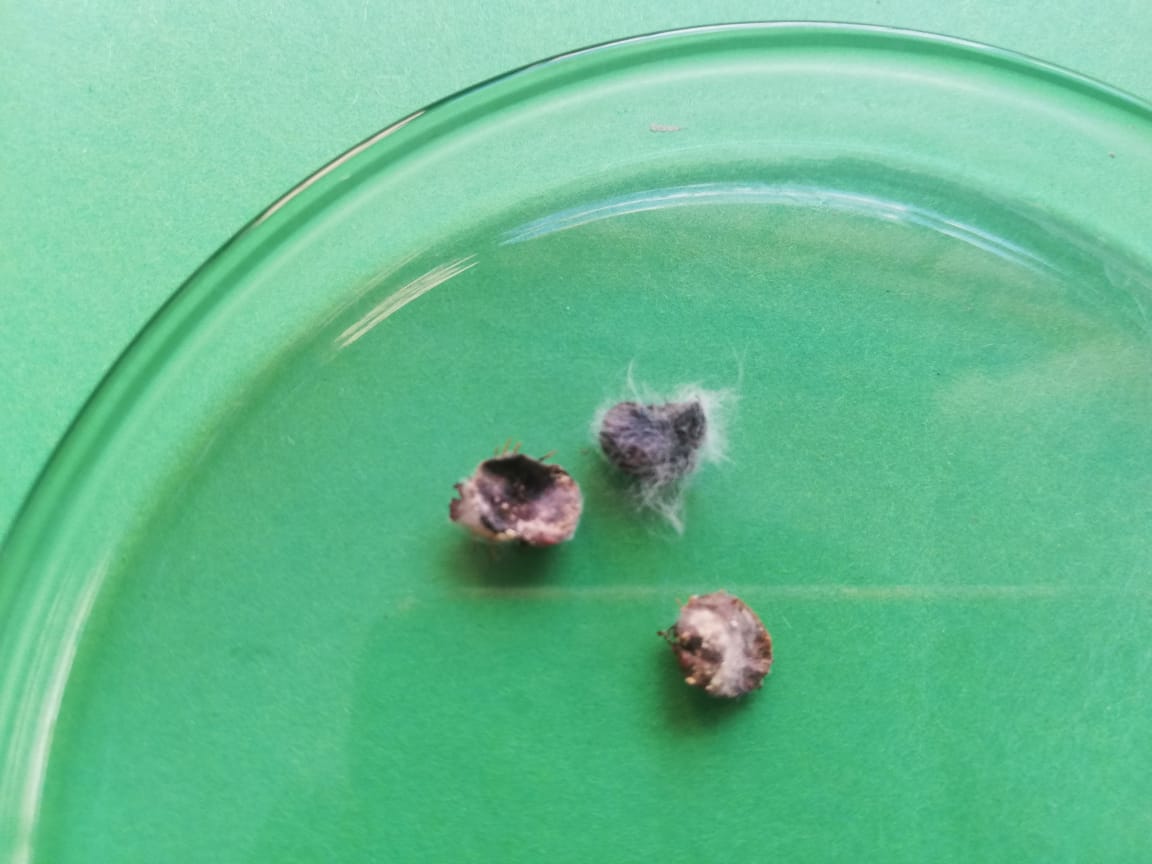 Figura 23. Garrapatas R. microplus en estado adulto, muertos por acción de de B. bassiana
Tabla 5.  Días post infección de diferentes concentraciones de B. bassiana
Figura 22. Número de garrapatas R. microplus en estado adulto, muertos por acción de diferentes concentraciones de B. bassiana
Ming et al.(2011)
Frazzon, Vaz Junior, Masuda, Schrank, & Vainstein (2000
Broglio et al. (2012)
Gindin, Samish, Zangi, Mishoutchenko, & Glazer (2002)
VERSIÓN: 1.0
Mortalidad ocasionada por B.bassiana
Tabla 1. Concentraciones de hongos entomopatógenos
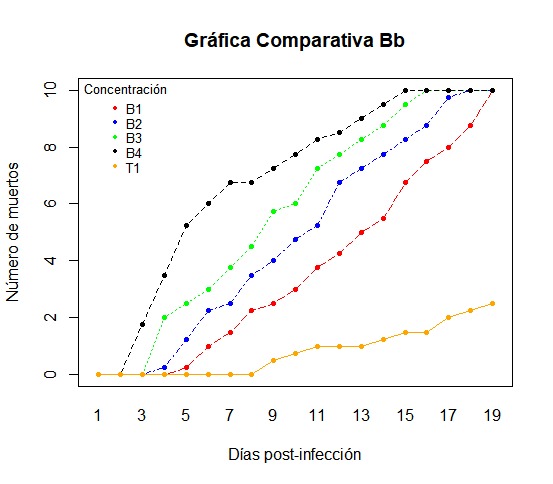 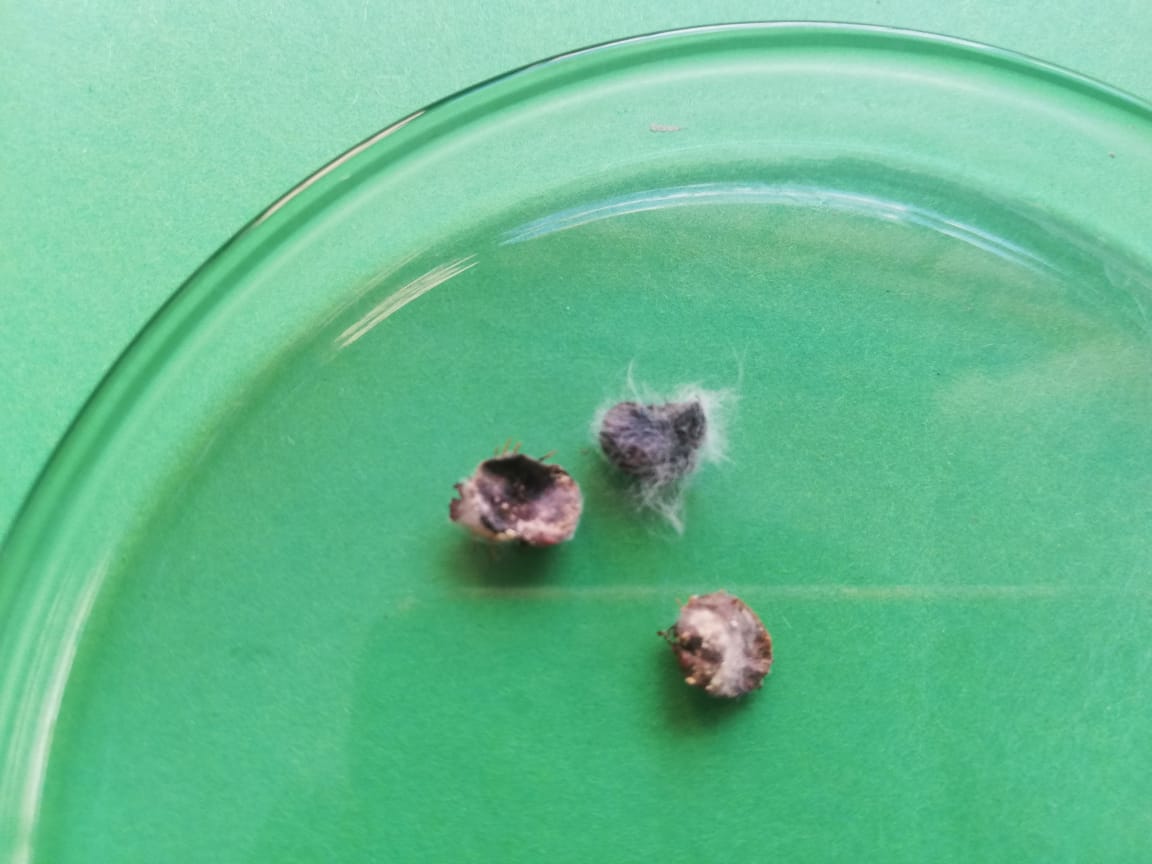 Figura 25. Garrapatas R. microplus en estado adulto, muertos por acción de de B. bassiana
Tabla 5.  Días post infección de diferentes concentraciones de B. bassiana
Figura 24. Número de garrapatas R. microplus en estado adulto, muertos por acción de diferentes concentraciones de B. bassiana
Ming et al.(2011)
Frazzon, Vaz Junior, Masuda, Schrank, & Vainstein (2000
Broglio et al. (2012)
Gindin, Samish, Zangi, Mishoutchenko, & Glazer (2002)
VERSIÓN: 1.0
Mortalidad ocasionada por M. anisopliae
Tabla 6.  Días post infección de diferentes concentraciones de M. anisopliae
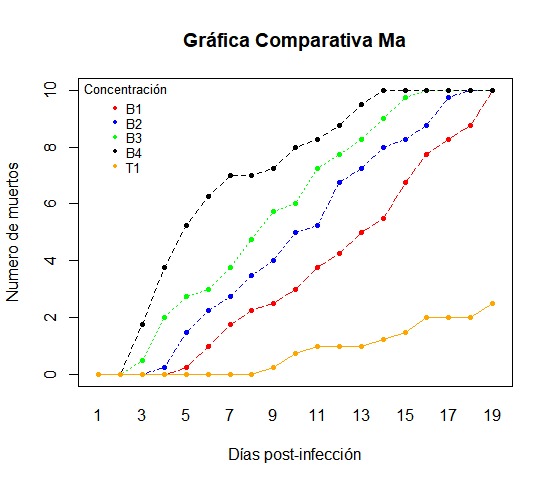 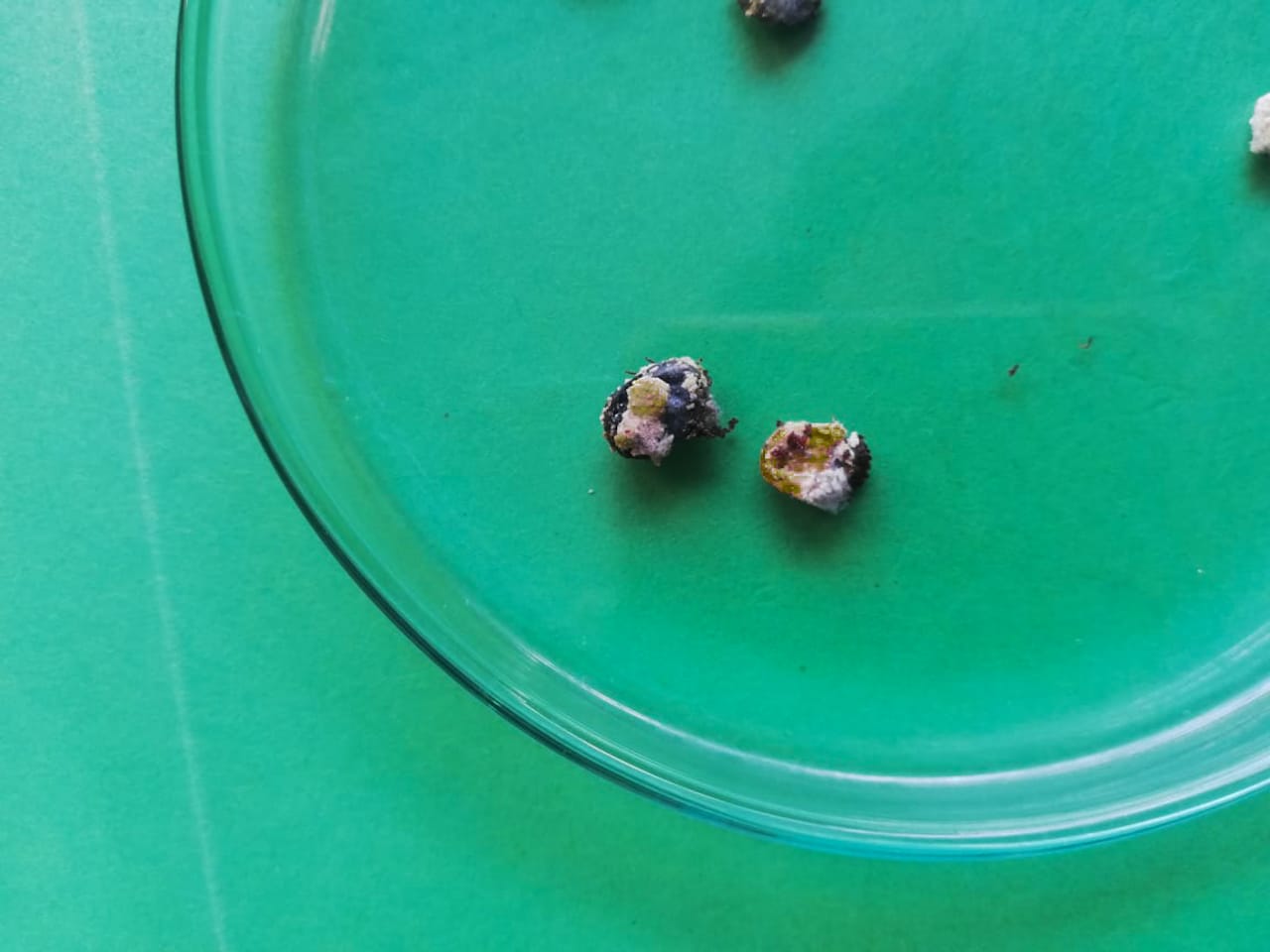 Figura 27. Garrapatas R. microplus en estado adulto, muertos por acción de de M. anisopliae
Figura 26. Número de garrapatas R. microplus en estado adulto, muertos por acción de diferentes concentraciones de M. anisopliae
VERSIÓN: 1.0
Concentración letal media (CL50)
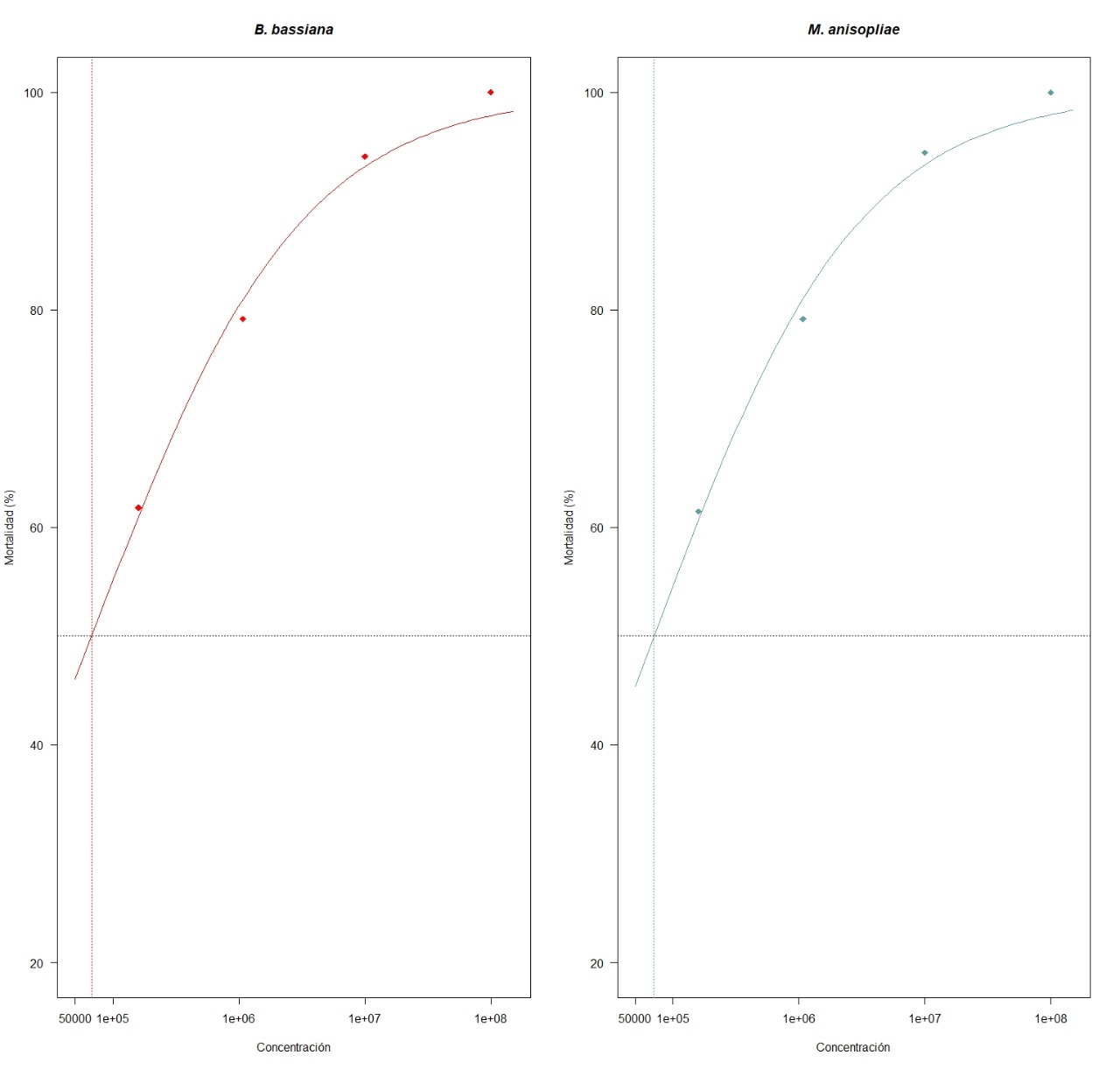 M. anisopliae
B. bassiana
Valbuena & Alzate (2007)
Figura 28. Concentración letal media de Beauveria bassiana y Metarhizium anisopliae
M. Fernández, Zhioua, & García (2005)
VERSIÓN: 1.0
Tiempo letal medio (TL50) B. bassiana
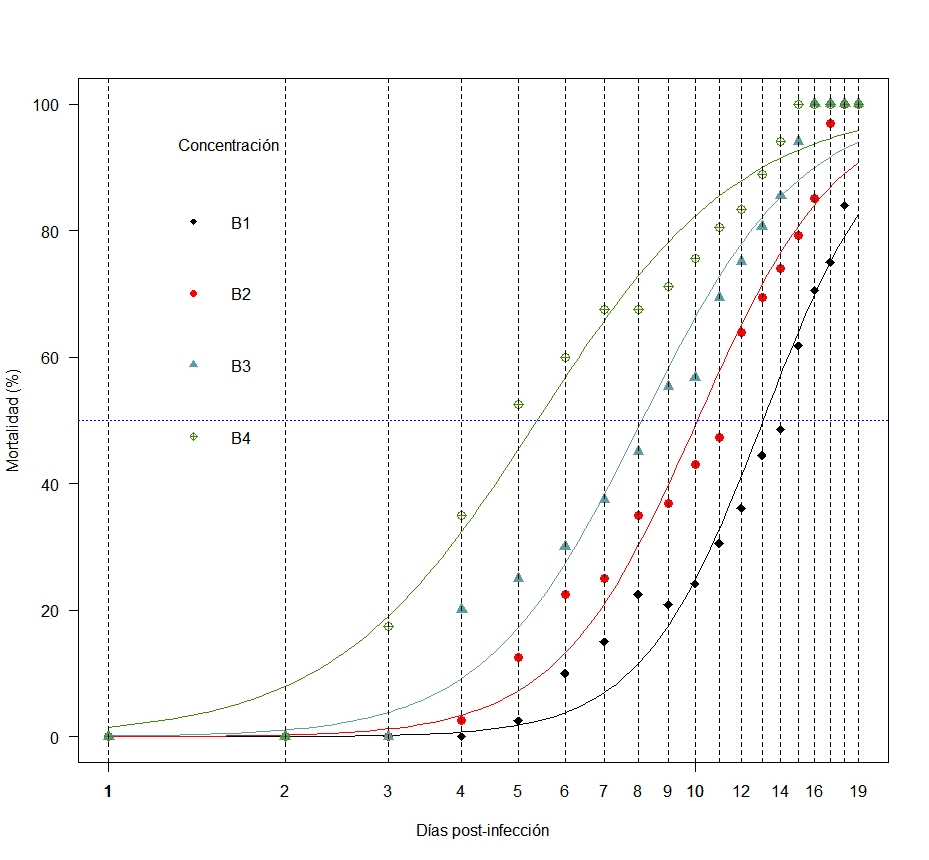 Tabla 1. Concentraciones de hongos entomopatógenos
Figura 29. Tiempo letal medio para diferentes concentraciones de B. bassiana
Galindo, Pulido, & García (2018)
Raymond et al. (2004)
VERSIÓN: 1.0
Tiempo letal medio (TL50) M. anisopliae
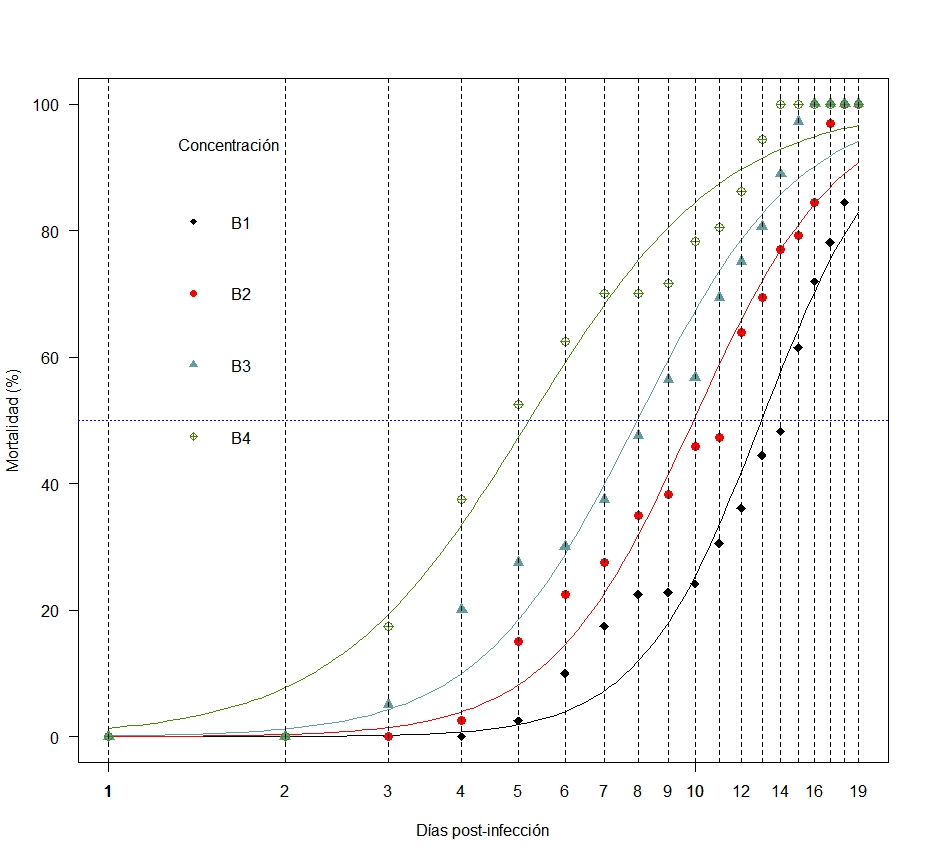 Tabla 1. Concentraciones de hongos entomopatógenos
Figura 30. Tiempo letal medio para diferentes concentraciones de M. anisopliae
Valbuena & Alzate (2007)
VERSIÓN: 1.0
CONTENIDO
Introducción
01
02
Hipótesis
Objetivos
03
Materiales y metodología
04
Resultados y discusión
05
06
Conclusiones y recomendaciones
Conclusiones
01
En el presente estudio se identificó únicamente la especie R. microplus en el ganado bovino, de la finca ”La Maminita” ubicada en San Miguel de los Bancos, provincia de Pichincha.
02
03
Conclusiones
04
VERSIÓN: 1.0
Recomendaciones
01
02
03
Se recomienda la utilización de B. bassiana y M. anisopliae como una alternativa para el control de la plaga R. microplus, ya que podría reducir la aplicación de químicos acaricidas, reduciendo consecuentemente el impacto ambiental generado por estas sustancias, así como el riesgo de adquirir resistencia a los químicos por parte de los ectoparásitos .
04
VERSIÓN: 1.0
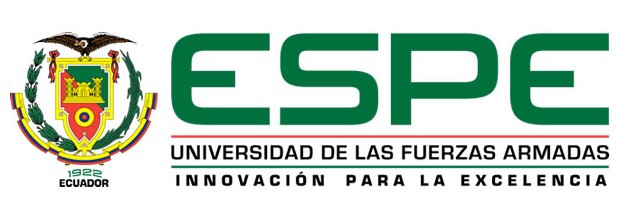 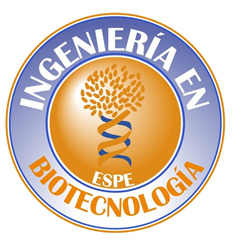 Ing. María José Cañizares
Presidenta Yura Biosearch

Diego Navas
Finca “La Maminita”

María Augusta Chávez Msc
Directora del Proyecto de Investigación


Amigas/os


Familia
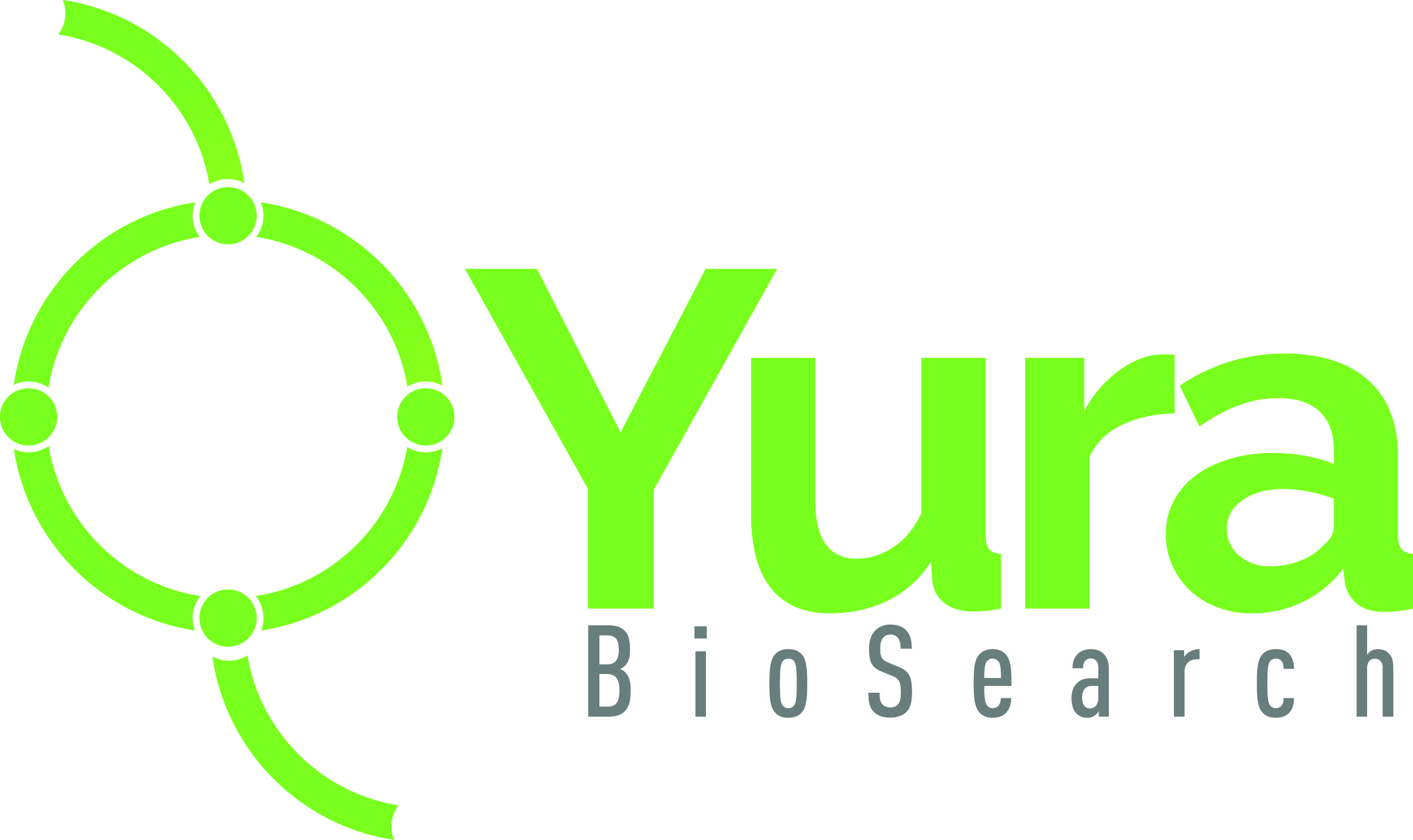 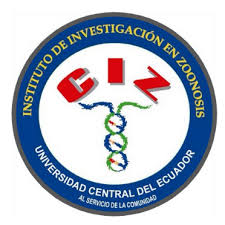 VERSIÓN: 1.0